Test index et référence au réseau de risqueOrientation et formation à la mise en œuvre du programmeJour 1
Ville, Pays ANNÉE
Cliquer pour ajouter du texte
[Speaker Notes: REMARQUE : Incluez de brefs points de discussion par les principaux représentants du gouvernement, des donateurs et / ou des agences d'exécution, le cas échéant.

Présentez-vous, accueillez les participants dans la salle et remerciez-les d'avoir participé au jour 1 de cette formation sur les tests index et la référence au réseau de risque.

Notez que vous ferez bientôt des présentations de groupe complètes.

Avant de commencer, demandez si tout le monde est à l'aise avec la température ambiante et la disposition des sièges, ou si quelque chose doit être ajusté.]
Aperçu des sessions
[Speaker Notes: Dites : Nous en couvrirons beaucoup au cours des trois prochains jours. 

Bien que la formation se concentre sur les tests index, nous discuterons également de la référence au réseau de risque, une approche qui complète les tests index. 

Le jour 2, nous commencerons la journée par une table ronde avec des clients PVVIH qui ont subi des tests index et qui peuvent nous aider à apprendre de leurs expériences. Nous adapterons ensuite les approches dont nous discuterons aujourd'hui au contexte [PAYS] et apprendrons (ou passerons en revue) les compétences clés en matière de counseling de motivation pour soutenir ces approches. Enfin, mais surtout, nous apprendrons comment poser des questions et réagir à la violence conjugale et aux événements indésirables.

Le jour 3, nous commencerons par adapter les messages clés à utiliser dans nos approches de test index. Ensuite, nous passerons un temps considérable à présenter et à conseiller les tests index dans des jeux de rôle. Ensuite, nous discuterons de la façon dont nous pouvons examiner certaines données de base de notre programme pour surveiller l'efficacité de nos efforts de test index pour améliorer le dépistage des cas. Enfin, nous passerons la dernière session à créer un plan d'action afin que nous soyons tous clairs sur les prochaines étapes, qui dirigera et soutiendra, et leur calendrier.]
Session 1. Introduction
[Speaker Notes: Dites : Au cours de cette session, nous présenterons tout le monde dans la salle, discuterons des objectifs de cette formation, passerons en revue les accords de formation et effectuerons un bref exercice pour mettre de côté mentalement tout ce qui peut nous causer du stress.]
INSÉRER UNE PHOTO LOCALE PERTINENTE ICI, METTRE DERRIÈRE LE TEXTE CI-DESSOUS
Bienvenue et présentations
[Speaker Notes: REMARQUE : Présentez-vous à nouveau (l'animateur), le cas échéant, et demandez aux participants de se présenter brièvement. Considérez l'activité ci-dessous (si le temps le permet), ou une activité similaire. 

Facultatif : animez une activité physique interactive pour présenter chacun des participants.

Option 1 : Quatre coins de la pièce. Identifiez une catégorie (par exemple, la couleur préférée) et listez quatre options, en identifiant chaque option avec un coin dans la pièce. Demandez aux participants d'aller dans le coin qui représente leur préférence. Répétez 5 à 10 fois avec d'autres catégories et options (par exemple, les aliments, les loisirs, les vacances de rêve). Les options peuvent également être construites comme « que préférez-vous », ou comme des déclarations (par exemple, je préfère travailler : a) avec une équipe, b) seul, c) parfois avec une équipe et parfois seul, d) ne pas travailler du tout ). Voir l'exemple fourni dans le package de formation. Après quelques tours, demandez aux participants de présenter chacun leur nom, leur organisation, leur rôle et pourquoi ils font partie de ce « groupe »

Option 2. Tirage au ballon. Demandez aux participants de former un cercle. Démontrez d'abord en lançant la balle à quelqu'un, puis en lui disant quelque chose sur vous-même qu'il ne savait pas (cela peut être n'importe quoi, de votre plat préféré à quel appareil de cuisine / article vous seriez et pourquoi. Continuez jusqu'à ce que tous les participants se soient présentés.

Option 3. Alignez-vous. Identifiez une catégorie et demandez aux participants de s'aligner dans l'ordre (par exemple, taille, mois d'anniversaire, # années de travail dans le VIH). Ensuite, demandez à chaque participant de se présenter d'un bout à l'autre.]
Orienter
les approches de test index, principes de base, exigences minimales pour la mise en œuvre et comment les tests index peuvent être intégrés à la référence du réseau de risque
Objectifs
Examiner
les avantages, les obstacles et les facteurs de réussite
Réviser
les protocoles / lignes directrices existants, les rôles de chaque acteur clé et les étapes spécifiques
Pratiquer
introduire le test index avec des compétences de counseling motivationnel et pratiquer toutes les étapes
Réviser
les formulaires de suivi et d'évaluation et exigences pour les tests index et le suivi de la violence et / ou des événements indésirables
Préparer
un plan d'action pour une adaptation et un déploiement ultérieurs
[Speaker Notes: Dites : L’objectif primordial de cette formation est d'orienter les participants sur les pratiques recommandées, les principes fondamentaux, les normes minimales et le contrôle de la qualité des tests index. Nous examinerons comment les approches de test index peuvent être complétées par une référence à un réseau de risque pour améliorer l'utilisation du dépistage du VIH parmi ceux qui sont les plus à risque d'accélérer et de contrôler l'épidémie. Passera également du temps à discuter de la manière de poser des questions et de réagir à la violence, et comment surveiller et réagir aux événements indésirables.

Demandez aux participants s'ils ont des questions ou des attentes différentes (ajustez au besoin avant la formation). Reportez-vous au tableau à feuilles mobiles de la salle d’attente / du parking où les commentaires et les questions importants qui ne font pas partie de l’objectif / des objectifs immédiats de l’atelier seront enregistrés et traités d’ici la fin de l’atelier.

Assurez-vous de revoir les objectifs à la fin de chaque journée pour déterminer les progrès et les ajuster au besoin.]
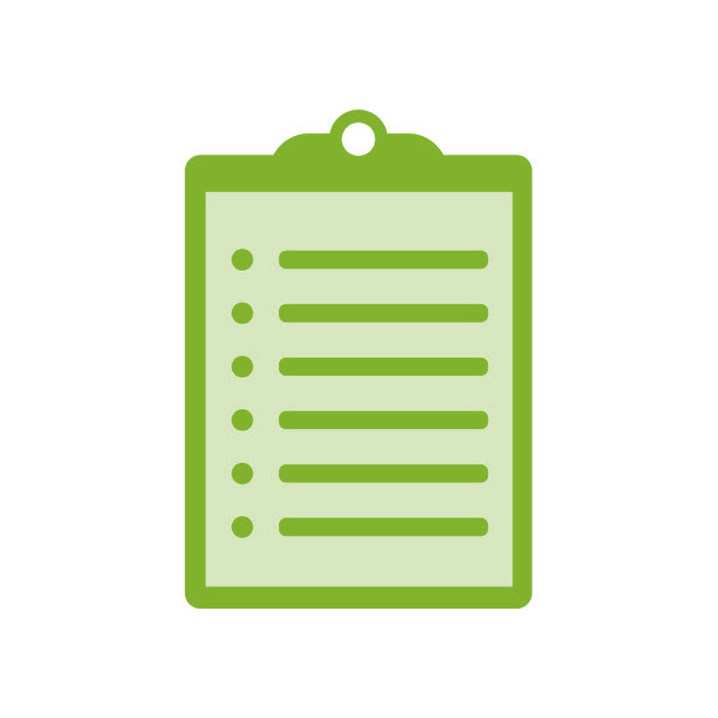 Agenda et accords
[Speaker Notes: REMARQUE : Passez brièvement en revue l'ordre du jour (concentrez-vous sur les heures de début, les pauses, les repas et les plans pour terminer la journée à l'heure). 

Faites un remue-méninges avec les participants sur les accords de groupe qu'ils préféreraient incorporer dans la formation et notez-les sur un tableau blanc ou un flipchart.

Cela peut inclure le respect des heures de début, de fin et de pause ; s'assurer que les téléphones portables et les ordinateurs ne sont utilisés qu'en dehors de la salle de l'atelier ; honorer les opinions des autres avec respect; éviter les conversations secondaires, etc. 

Demandez si tout le monde se sent à l'aise avec les règles. 

Demandez aux participants s'ils sont à l'aise si vous (animateur) ajustez l'ordre du jour au besoin pour s'adapter au rythme naturel et à l'apprentissage du groupe (l'ordre du jour est un guide). Répondez aux questions ou préoccupations.

Demandez s'il y a des objectifs ou des attentes spécifiques du groupe en dehors de la formation et incluez-les sur la page du tableau à feuilles « Parking ».]
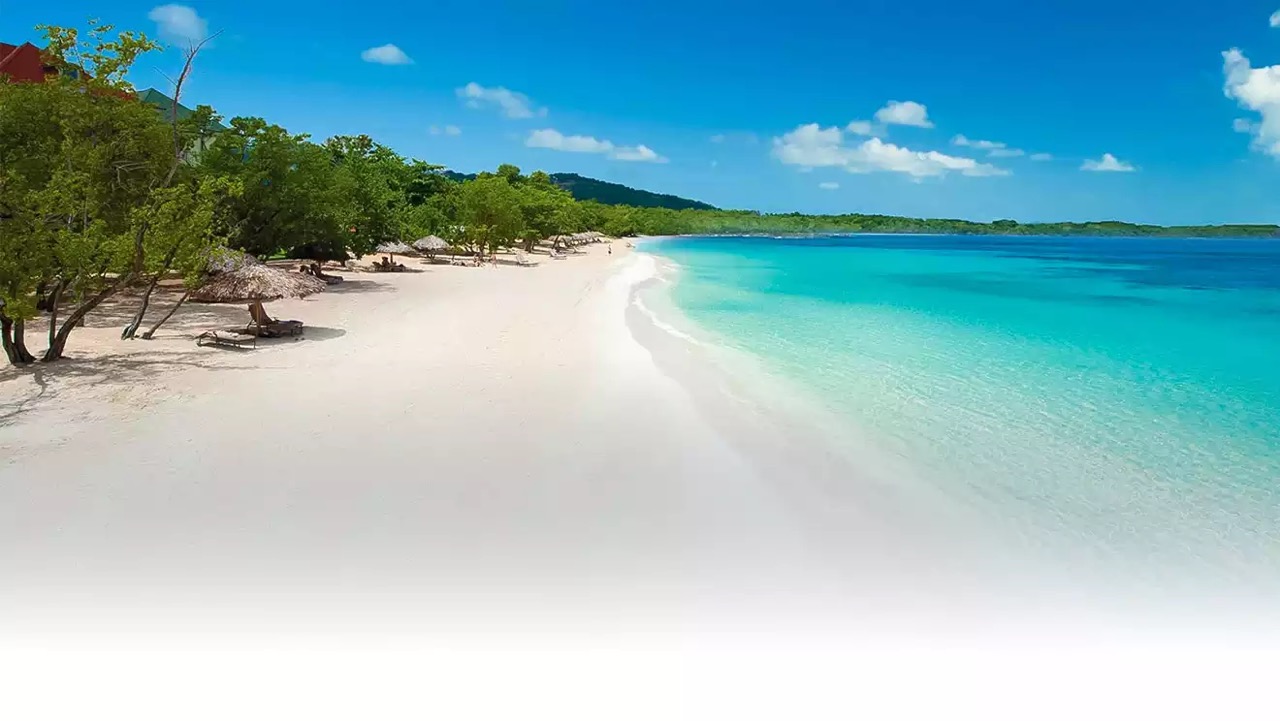 [Speaker Notes: Facultatif : Demandez aux participants de réfléchir à quelque chose qui leur pèse, leur cause du stress ou de la distraction. 

Demandez à chaque personne de prendre une minute ou deux pour écrire sur une feuille de papier ou une carte, quel que soit le (s) problème (s) les concernant.
Une fois que tout le monde a fini de noter son (ses) problème (s), demandez-leur de plier leur papier en deux ou en quatre et de le placer quelque part dans leur sac pour le conserver pour plus tard.

Il n'y a pas de suivi spécifique pour cette activité ; cela peut servir à aider les gens à se concentrer sur la formation.]
Session 2. Préparer le terrain : historique et évolution des tests index, de la terminologie et des preuves
[Speaker Notes: Dites : Dans cette session, nous présenterons brièvement les tests index et discuterons de l'origine, de la terminologie et des preuves à l'appui de l'approche.]
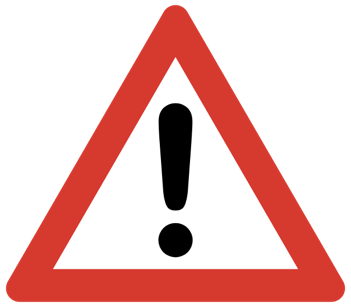 Avertissement
[Speaker Notes: Dites : Il est important de noter que les tests index et la référence au réseau de risque ne sont pas des concepts nouveaux, comme nous le verrons sous peu.
L'intention de cet atelier est de s'appuyer sur l'expérience existante en matière de recherche de cas et d'introduire ou d'améliorer des approches qui priorisent et protègent la sécurité des PVVIH et de leurs partenaires tout en favorisant la détection des cas et le lien avec les soins et le traitement. Le but de ces approches est d'aider à maîtriser l'épidémie en toute sécurité.]
Insérez une ou deux diapositives / graphiques ici rationaliser le besoin de tests d'index sur la base du contexte / des données épidémiologiques du pays
Les graphiques peuvent inclure
Données nationales sur les lacunes dans les tests, la couverture du TAR et / ou la suppression de la charge virale (c.-à-d. 95-95-95)
Stratégies ou priorités liées au dépistage et au lien avec le traitement
[Speaker Notes: REMARQUE : En utilisant les données nationales disponibles, démontrez les lacunes existantes dans les tests, la couverture du TAR et la suppression virale, pour aider à préparer le terrain / la justification d'une approche conçue pour améliorer le dépistage des cas.

Veuillez noter que le dépistage du VIH étant le point d'entrée dans le continuum des services de lutte contre le VIH, les programmes devront innover et / ou utiliser de nouvelles approches fondées sur des données probantes pour combler ces lacunes. Une façon d'y parvenir est de s'engager directement avec les clients existants qui vivent avec le VIH.]
Le text index est une approche de recherche de cas qui se concentre sur la recherche des partenaires sexuels ou du partage de seringues et des enfants biologiques de personnes séropositives et leur offre des services de dépistage du VIH. Le test index est un service entièrement volontaire offert aux personnes vivant avec le VIH, et elles sont libres d'accepter ou de refuser.
Client index
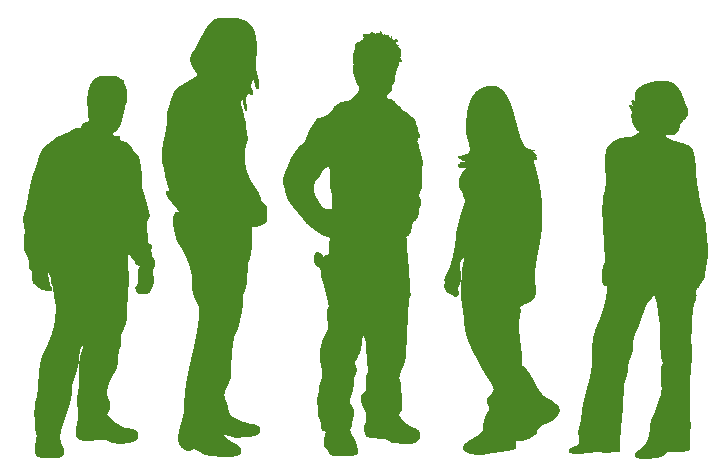 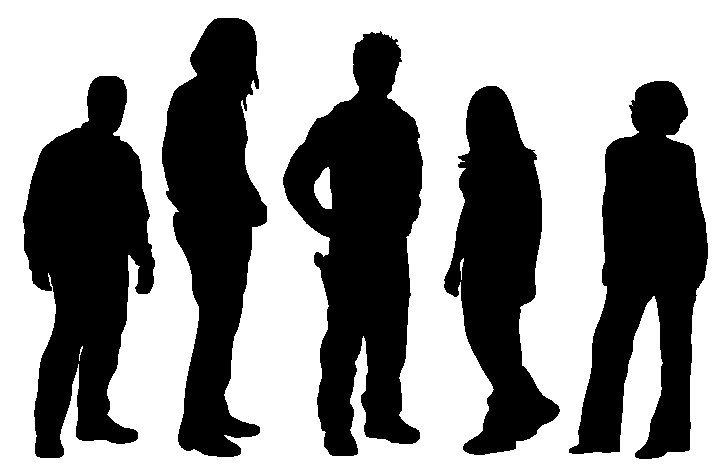 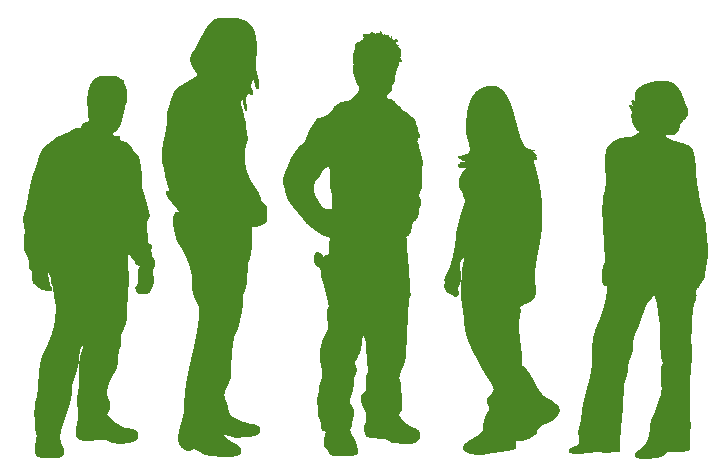 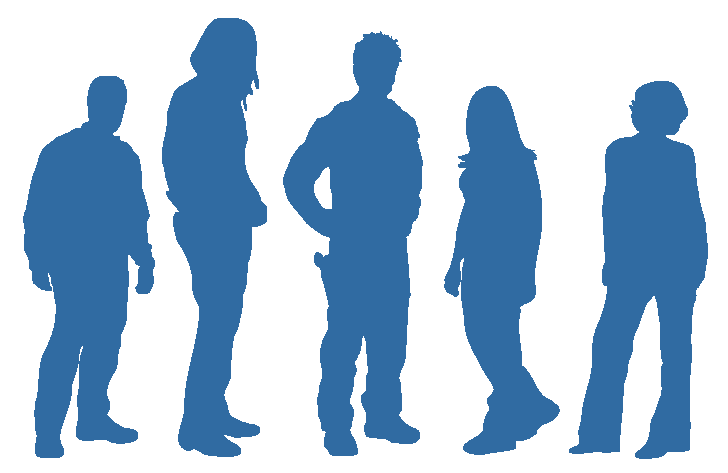 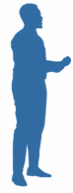 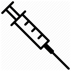 Partenaires injecteurs
Partenaires sexuels
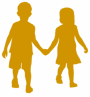 Enfants biologiques
[Speaker Notes: Dites : C’est une approche de recherche de cas qui se concentre sur la recherche des partenaires sexuels ou du partage de seringues et des enfants biologiques * des personnes séropositives et leur offre des services de dépistage du VIH. Le test index est un service entièrement volontaire offert aux personnes vivant avec le VIH et elles sont libres d'accepter ou de refuser ce service.
*Conformément à la COP20, le PEPFAR donne la priorité à l’extension des tests de dépistage des enfants biologiques, y compris les enfants de mères vivant avec le VIH et, si le statut de la mère est inconnu, les enfants de pères biologiques.
REMARQUE : Mettez en surbrillance les mots clés tels que «volontaire», «lister et référer», et demandez pourquoi les partenaires sexuels et injecteurs et les enfants biologiques pourraient être au centre des tests index.
Par «solliciter», nous entendons permettre au client index de consentir volontairement à fournir les noms et les coordonnées (si disponibles) de toutes les personnes répondant aux critères en tant que partenaires sexuels, partenaires d’injection et / ou enfants biologiques. Nous discuterons plus tard dans la formation de ce qu'il faut faire avec les contacts qui peuvent présenter un risque de violence pour le client.
Par «référer», nous entendons soit contacter ces personnes qui pourraient avoir été exposées à l'infection par le VIH et les référer pour un test, soit travailler avec quelqu'un comme un prestataire qui peut leur fournir ces informations et leur proposer un test, en fonction de la modalité convenu avec le client et avec le consentement du client.
Le but du dépistage index est de briser la chaîne de transmission du VIH en proposant le dépistage à toute personne qui a été exposée au VIH et en la reliant au traitement du VIH, si elle est positive, ou aux services de prévention, y compris la PrEP, les préservatifs et la circoncision (le cas échéant), si négatif. 
Notez que le test index doit inclure les enfants biologiques de mères vivant avec le VIH comme moyen de diagnostiquer les enfants qui n'ont pas été identifiés par PTME / EID.
Nous parlerons en détail des approches spécifiques recommandées dans cette formation.]
Le test index est parfois appelé :
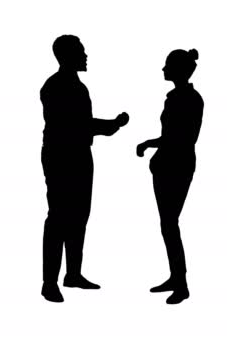 notification aux partenaires
suivi des contacts
référence de partenaire
autre ?
[Speaker Notes: Dites : Il existe plusieurs termes différents utilisés pour désigner le processus de travail avec un client séropositif existant pour informer ses partenaires de l'exposition au VIH et les encourager à effectuer un test. 

Dans [NOM DU PAYS / RÉGION DE LA FORMATION], souvent appelé [TERME LOCALE].

Afin d'éviter toute confusion, nous pouvons prendre un certain temps maintenant pour nous assurer que tout le monde se sent à l'aise avec le terme test index et ce qu'il signifie. Quelle est la meilleure façon de faire référence aux tests index ici en [PAYS] ?]
Étapes du test index
Si le client y consent, déterminez la méthode préférée du client pour la notification du partenaire ou le test des enfants pour chaque partenaire / enfant nommé.
En utilisant l'approche préférée, contactez tous les partenaires nommés et les enfants biologiques <19 avec un statut inconnu.
Enregistrer les résultats de la notification du partenaire et des tests familiaux.
Fournir des services appropriés aux enfants et aux partenaires en fonction de leur statut VIH.
Faire un suivi avec le client pour évaluer tout événement indésirable associé aux tests index.
Introduire le concept de test index pendant la session de pré-test ou la visite PTME / TAR.
Offrir un test de dépistage en tant que service volontaire à tous les clients séropositifs et non réprimés viralement. 
Si le client accepte la participation, obtenir le consentement pour s'enquérir de son (ses) partenaire (s) et enfant (s) biologique (s).
Obtenir une liste des partenaires sexuels et du partage de seringues et des enfants biologiques <19 avec un statut VIH inconnu.
Effectuer une évaluation des risques de violence entre partenaires intimes (VPI) pour chaque partenaire désigné.
[Speaker Notes: Dites : Voici les étapes du test index. Nous entrerons dans le détail de chacune de ces étapes au fur et à mesure que nous progressons dans la formation, y compris les différentes façons dont un client pourrait décider d'aviser un partenaire potentiel qui pourrait avoir été exposé à une infection.

Les étapes du test index sont les suivantes [ décrivez les étapes répertoriées].]
PAS un nouveau concept
Utilisé depuis des décennies pour les infections sexuellement transmissibles et la tuberculose
Employé pour le VIH principalement auprès des populations générales, mais récemment auprès des populations clés
Fait déjà partie du conseil post-test et TAR dans de nombreux pays
[Speaker Notes: Dites : Bien qu'il puisse sembler que le test index est un nouveau concept, il s'agit d'une approche de santé publique depuis de nombreuses années, y compris pour suivre les infections sexuellement transmissibles et les personnes qui peuvent avoir été exposées à la tuberculose.  

Plus récemment, compte tenu de la réduction des ressources et de la nécessité d'obtenir des rendements plus élevés, le test index a été utilisé pour concentrer le dépistage du VIH sur les personnes les plus à risque, y compris les partenaires sexuels et les partenaires d'injection de drogues des clients PVVIH, et leurs enfants.

De nombreux pays ont déjà des tests index dans le cadre de leurs protocoles nationaux de dépistage et de traitement du VIH, mais le langage et les conseils peuvent ne pas être adaptés aux populations clés.

Demandez aux participants pourquoi les populations clés pourraient avoir besoin de conseils personnalisés. Évitez de passer trop de temps sur cette discussion car il y aura une activité de groupe pour explorer les considérations spéciales pour les tests de PC et index plus tard dans la journée.]
Plusieurs essais ont démontré que le test index peut augmenter le recours au dépistage du VIH et identifier les partenaires avec une infection non diagnostiquée sans rapport de violence grave entre partenaires intimes.
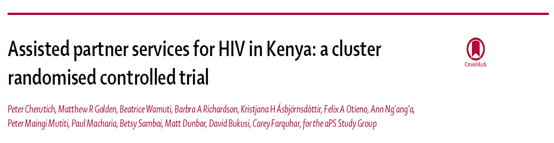 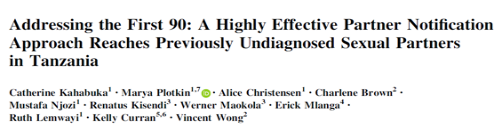 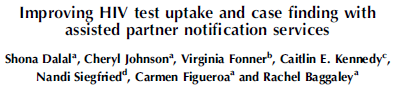 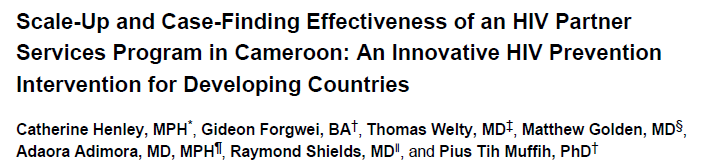 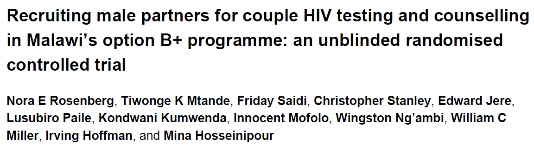 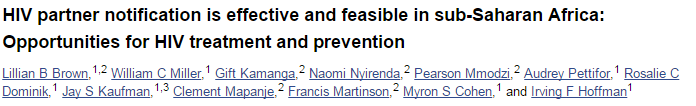 [Speaker Notes: Dites : Plusieurs études scientifiques ont montré que les tests index - lorsqu'ils sont effectués correctement - peuvent conduire à une détection des cas plus rapide, mais une grande partie de la recherche s'est concentrée sur la population générale. Il existe également des études montrant que les tests index sont sûrs, acceptables et efficaces chez les PC.]
Les tests index ont conduit à l'identification de plusieurs nouveaux cas au Vietnam
-
-
-
-
-
Client A
-
Client E
-
Client B
+
-
-
-
+
+
Client D
Client C
-
+
-
+
-
-
-
-
Un cas index lié à 9 PVVIH dans le réseau : (10 VIH + / 26 testés = 38% de taux de détection des cas)
[Speaker Notes: Dites : Ce graphique d'un programme au Vietnam montre comment un client qui a accepté d'indexer les services de test (client A dans le centre) a aidé le programme à identifier quatre autres personnes qui avaient eu des injections ou des contacts sexuels avec le client et qui vivaient également avec le VIH (clients B à E). 

Chacun des quatre partenaires a également accepté d'indexer les services de dépistage et, par conséquent, cinq autres personnes vivant avec le VIH ont été identifiées.

En tout, y compris le premier client, 26 personnes au total ont accepté un test. 10 vivaient avec le VIH, ce qui représente un taux de détection de cas de 38%.

Quel pourrait être l'avantage de référer les contacts sexuels et toxicomanes des clients index qui finissent par être testés négatifs ?

RÉPONSE POSSIBLE : Ces personnes ont des comportements à haut risque grâce à leur contact avec le client index, et par conséquent, bénéficieront de services de prévention et feront partie du programme.]
Une forte proportion de nouvelles infections à VIH touche les populations clés et leurs partenaires
PAYS LOCAL = 68%
GLOBAL = 54%
Source: UNAIDS 2019
[Speaker Notes: REMARQUE : Le but de cette diapositive est d'aider à démontrer quantitativement la nécessité de tests et de liens avec le traitement parmi les populations clés du pays où vous vous entraînez. Le diagramme à secteurs à droite doit être modifié pour refléter les données du pays local où la formation a lieu. Le pourcentage en ROUGE devra également être ajusté. Le diagramme à secteurs de gauche devra peut-être être ajusté si l'ONUSIDA dispose de données plus récentes.

Dites : Alors, pourquoi y aurait-il une forte pression pour les tests index ici en [NOM DU PAYS] ?

Le graphique de gauche, basé sur les données de l'ONUSIDA de 2019, montre que dans le monde, plus de la moitié des nouvelles infections se produisent parmi les PC et leurs partenaires sexuels.

En [NOM DU PAYS], cette statistique est de XX%.

Les bailleurs de fonds, les décideurs et les partenaires d'exécution, y compris les PVVIH et les groupes dirigés par les PC, recherchent des stratégies de recherche de cas plus efficaces et efficientes, en particulier parmi les populations les plus exposées au risque d'infection.]
Résumé des preuves sur les tests index
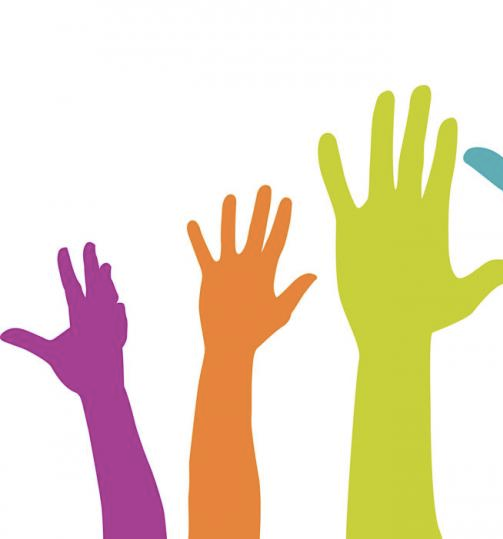 Efficace pour augmenter le dépistage du VIH et le diagnostic précoce
Orientation dirigée par les PVVIH généralement préférée, en particulier avec des partenaires stables 
Importance des options
Doit être volontaire et protéger la sécurité du client
[Speaker Notes: Dites : En résumé, les résultats actuels suggèrent que le dépistage index est efficace pour augmenter le dépistage du VIH et le diagnostic précoce, ce qui, à son tour, aide les PVVIH à obtenir un traitement et d'autres soins dont ils peuvent avoir besoin.

Alors que les clients index PVVIH préfèrent contacter leurs partenaires eux-mêmes en option (par rapport au fait que le prestataire contacte le partenaire), la référence dirigée par le prestataire est plus efficace pour faire venir des partenaires pour le dépistage du VIH. Nous parlerons plus tard des différents types d'approches de test index assistées.

Comme nous le répéterons fréquemment tout au long de cette formation, les tests index doivent être volontaires et éclairés. 

En outre, il peut y avoir des risques graves pour les clients, y compris la violence conjugale ou même la mort, dans des situations où les tests index ne sont pas effectués conformément aux normes ou lorsque les préférences et les besoins des clients sont ignorés.

Aucun client ne devrait jamais être forcé ou contraint d'identifier et de référer son partenaire ou de divulguer son statut VIH.

Nous discuterons des principes fondamentaux et des normes minimales nécessaires à la mise en œuvre des tests index à la session 5.]
FACULTATIFSession 3. Test index en [PAYS] — Perspectives locales
[Speaker Notes: Dites : Le but de cette session est de vous aider à vous orienter vers les politiques de test index en pratique en [PAYS].

Nous discuterons des options spécifiques pour les tests index au cours des prochains jours. 

REMARQUE : Ceci est facultatif et peut être facilité par un représentant du ministère de la Santé, de la Commission sida ou d'un autre groupe gouvernemental ou de la société civile familiarisé avec l'état actuel des tests index et la politique dans le pays. L'animateur de la formation peut également examiner les informations directement (sur la base d'une contribution locale). Travaillez avec le gouvernement local ou un autre représentant à l'avance pour vous assurer que leur présentation n'entre pas dans les détails sur les méthodes et les approches des tests index, car ces informations seront couvertes dans les sessions ultérieures. Cette session permet aux représentants locaux d'aider à assurer aux participants qu'il existe une politique / plate-forme pour les compétences / approches qu'ils vont apprendre, ou qu'elle sera développée avec l'adaptation de modèles mondiaux pour ce pays.]
OPTIONNEL : diapositives représentant les pays (1-2)
Insérer des diapositives offrant un aperçu de la politique actuelle en matière de test index en [PAYS] et du rôle des organisations communautaires (le cas échéant)
REMARQUE : les diapositives ne doivent pas décrire les étapes spécifiques du test index, car elles seront couvertes lors de la prochaine session.
Session 4. Étapes du test index
[Speaker Notes: Dites : Le but de cette session est de vous aider à vous orienter vers les quatre options de test index et à aborder certaines considérations importantes dans l'offre de ces services.]
3.	Si le client accepte, obtenir le consentement pour s'enquérir des partenaires et des enfants exposés
2.	Offrir un test de dépistage en tant que service volontaire à tous les clients séropositifs et non réprimés viralement
Initier le client aux tests index
Pendant le counseling pré-test ou la visite de TAR
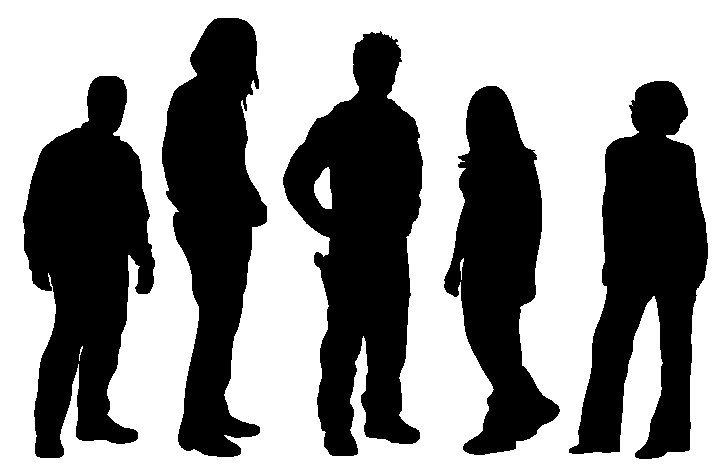 Vous avez de nombreuses options de référence …
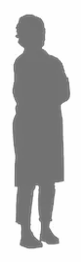 … nous voulons être sûrs que vous ne courez aucun risque …
…. le choix vous appartient toujours à tout moment.
Prestataire
Client index
Personne nouvellement ou précédemment diagnostiquée séropositive, idéalement inscrite dans les services de traitement du VIH
[Speaker Notes: REMARQUE : Faites avancer l'animation dans la diapositive et les diapositives suivantes selon le cas tout en utilisant les points de discussion ci-dessous.

Dites : Lors des tests index, il est important de noter qui est impliqué dans le processus. Dans la prochaine série de diapositives, nous discuterons des trois premières étapes du test index.

Nous commençons par le client index, qui est soit nouvellement diagnostiqué séropositif, soit vivant actuellement avec le VIH et idéalement inscrit dans des services de traitement. 

Il est important d’orienter le client vers ce qu’est le test index, de discuter des options du client, puis d’obtenir le consentement pour continuer avec les options choisies par le client pour chacun des différents contacts fournis par le client. Nous parlerons davantage du consentement et de la confidentialité dans les sessions 5 et 6.]
7. Avec le consentement du client, contactez les partenaires et les enfants
4.	Obtenir une liste de partenaires sexuels et de partage de seringues et d'enfants biologiques
5.	Effectuer une évaluation IPV pour tous les partenaires et enfants nommés
6. Déterminer la méthode de notification préférée pour chaque partenaire et enfant
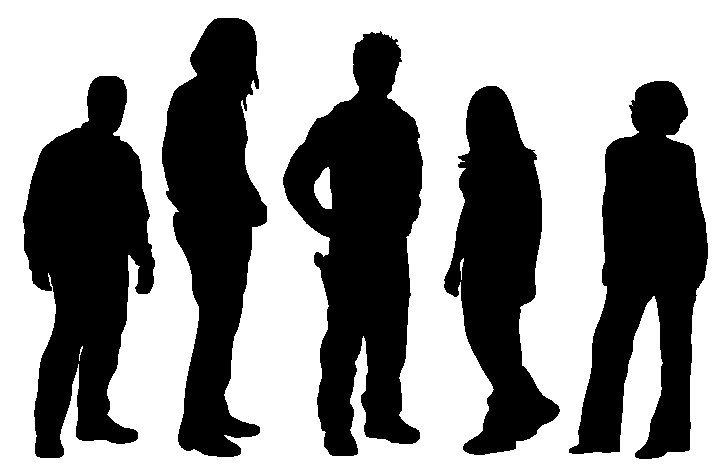 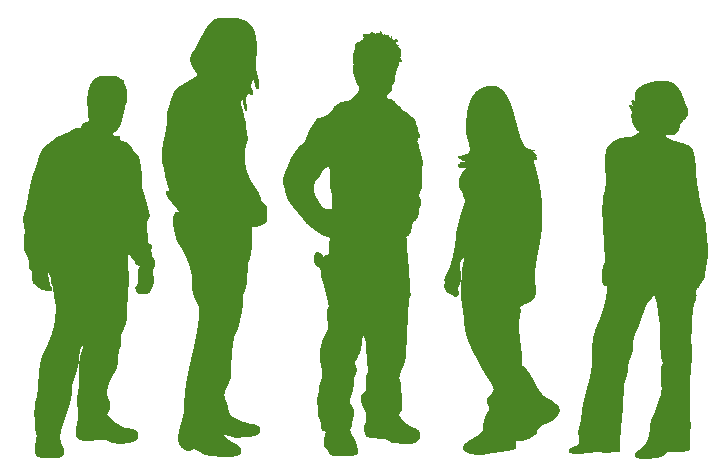 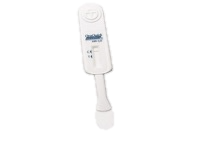 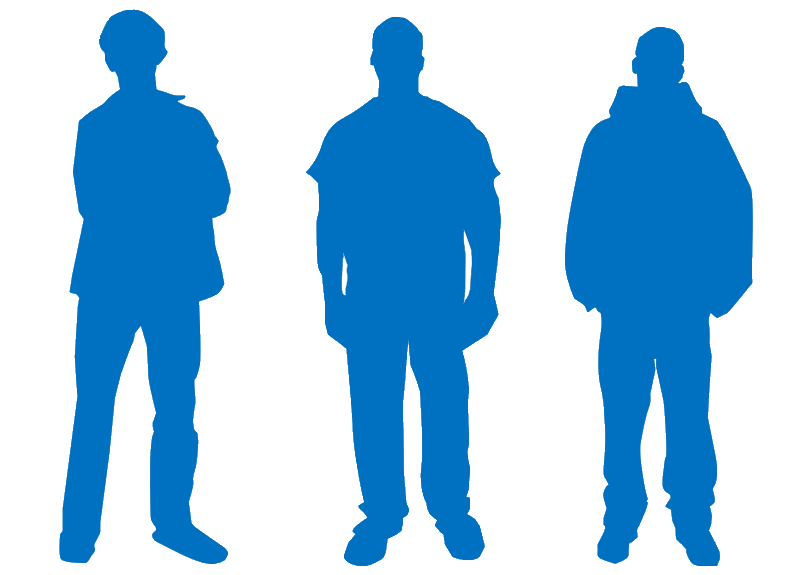 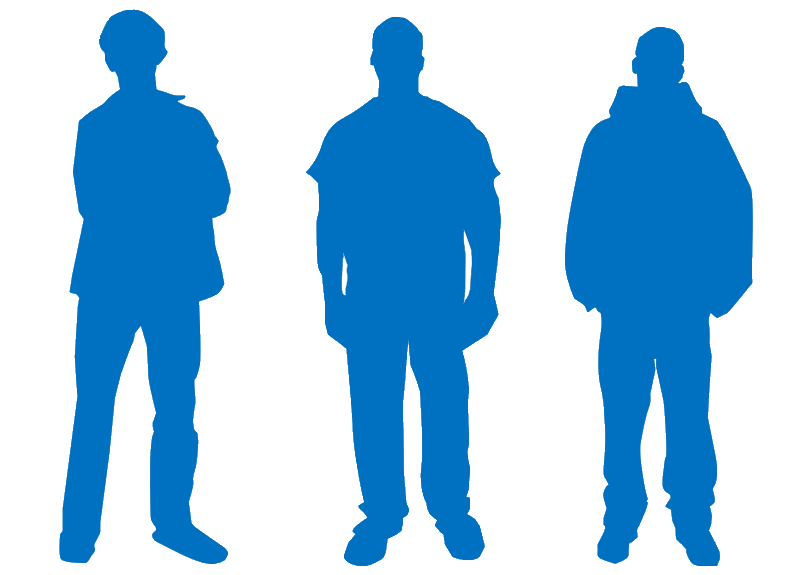 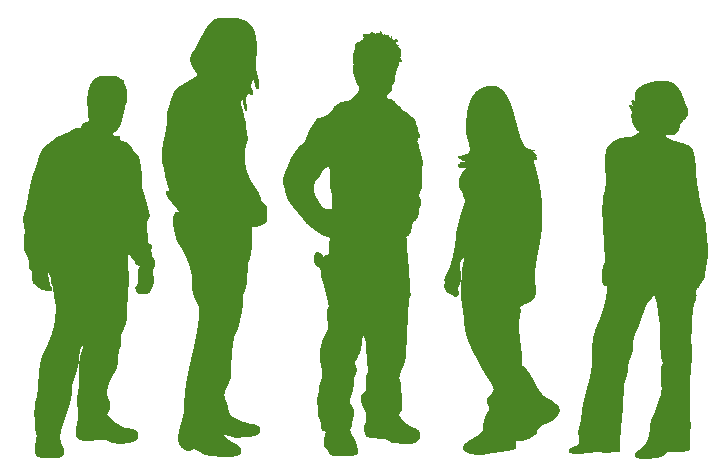 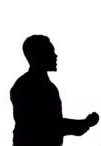 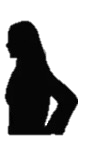 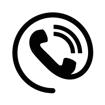 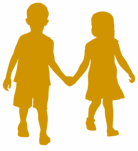 Avec le consentement du client, recherchez le risque de VPI pour chaque contact, puis les individus sont :
Contacté selon la méthode préférée
Informés qu'ils ont été exposés au VIH
Offert HTS volontaire
Test index :
L’ AS / conseiller demande au client index de tout lister : 
Partenaires sexuels au cours de la dernière année
Partenaires d'injection de drogues (jamais)
Enfants <19 ans dont le statut est inconnu
Client index
Personne nouvellement ou précédemment diagnostiquée séropositive, idéalement inscrite dans les services de traitement du VIH
[Speaker Notes: REMARQUE : Faites avancer l'animation dans la diapositive comme il convient tout en utilisant les points de discussion ci-dessous.

Dites : Comme nous l'avons noté précédemment, il existe une variété d'occasions d'inviter les clients à recommander leur :

- Partenaires sexuels au cours de la dernière année
- Partenaires d'injection de drogues
- Enfants biologiques (de mères vivant avec le VIH)

Nous discuterons de ces options dans un instant. 

Il est important d'obtenir le consentement du client pour chaque méthode choisie pour chaque contact que le client a répertorié. Dans le cas des enfants, le consentement parental requis par la législation locale doit être obtenu. (Ceci sera discuté plus tard dans la formation).

Avec le consentement du client, le prestataire peut alors informer les contacts qu’il a été exposé au VIH et lui a proposé des services de dépistage. Les tests peuvent avoir lieu sous n'importe quelle forme disponible, y compris dans un établissement, dans la communauté et / ou à l'aide d'approches d'autotest assistées ou non.]
Déterminer une méthode préférée pour la recommandation d'un partenaire
Référence client (passive)
Référence prestataire (active)
Contrat de référence
Double référence
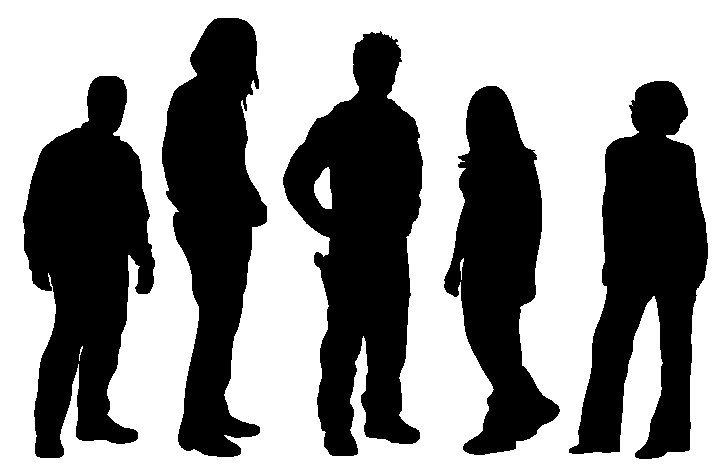 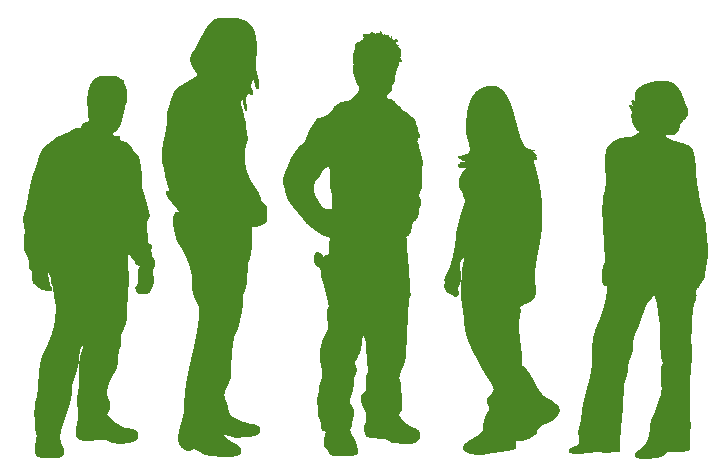 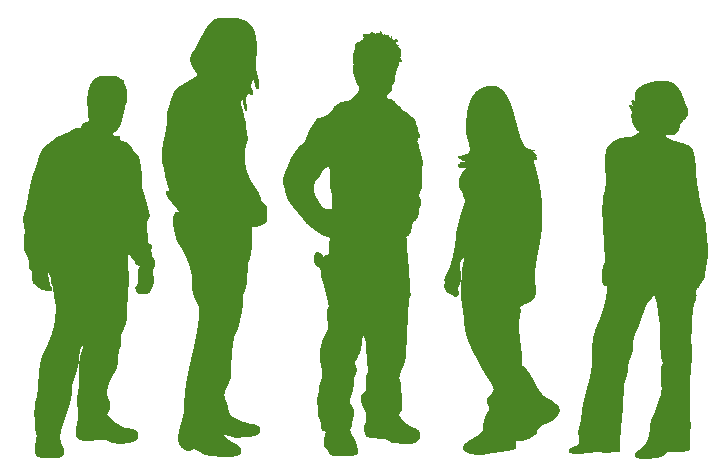 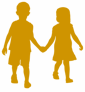 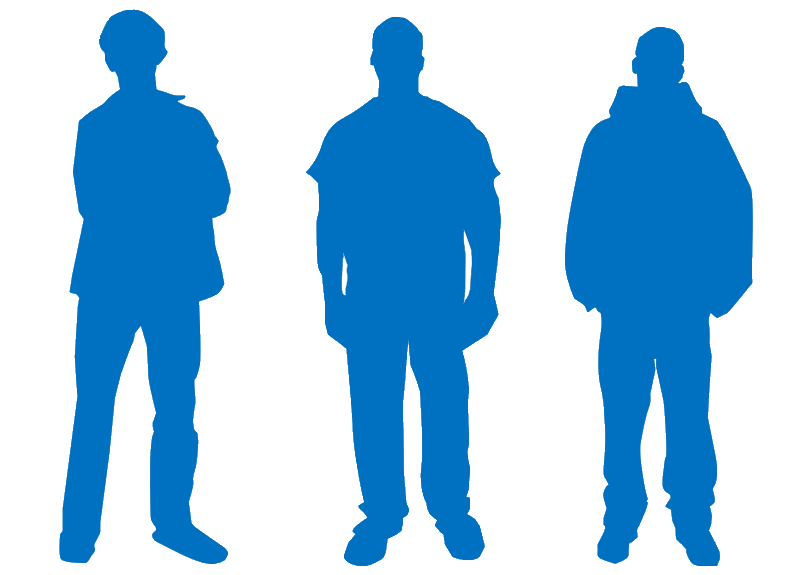 [Speaker Notes: Dites : Les clients peuvent choisir parmi quatre options de recommandation de partenaire : la recommandation de client (qui est aussi parfois appelée référence passive), la référence de prestataire, le contrat de référence et la double référence.]
Test index : référence client (passive)
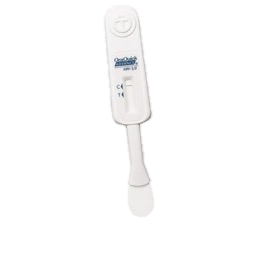 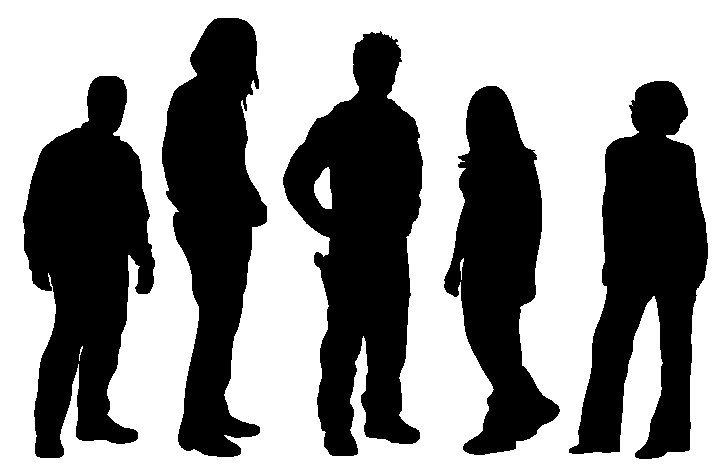 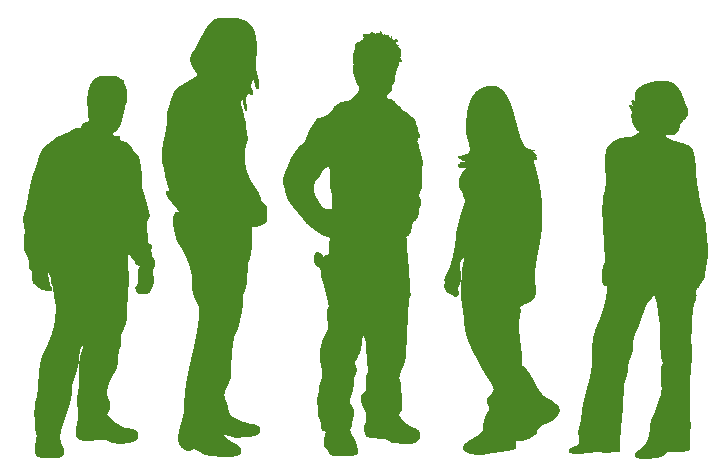 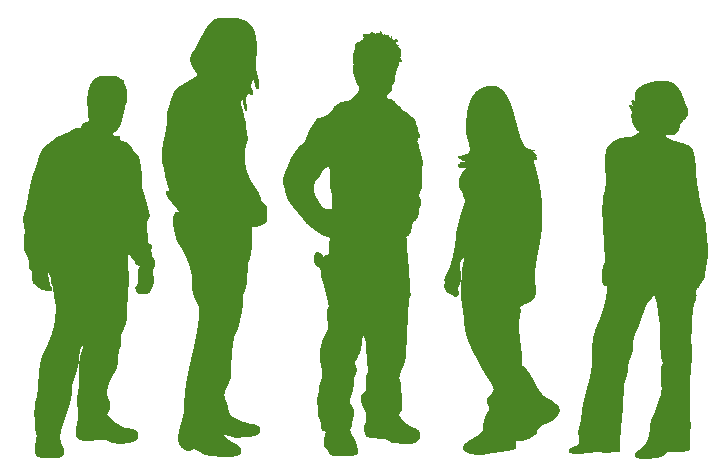 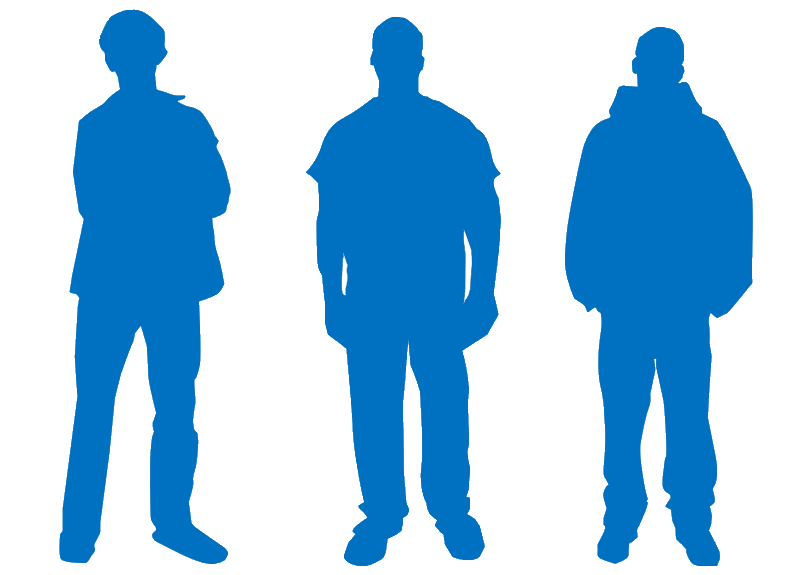 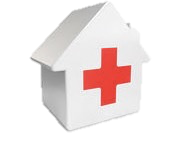 Le client index encourage directement son (ses) partenaire (s) et ses enfants biologiques à venir à l'établissement pour un test ou à rencontrer un conseiller de la communauté pour un dépistage.
[Speaker Notes: Dites : Certains clients préféreront divulguer directement à un ou plusieurs partenaires sexuels et / ou utilisateurs de drogue. Dans ce cas, ils acceptent d'aviser eux-mêmes ces personnes et de les encourager à effectuer un test. Ils peuvent avoir besoin d'un encadrement sur la façon de divulguer, selon le type de partenaire. D'autres clients inviteront leur partenaire à effectuer des tests sans révéler leur propre statut. La divulgation n'est pas requise. Par exemple, le client pourrait inviter le partenaire à faire des tests et du counseling en couple.

La référence des clients est plus courante pour les enfants biologiques, étant donné la nécessité du consentement des parents pour le dépistage des enfants. Le client index pourrait amener ses enfants

Quelles pourraient être certaines options pour accéder aux tests ?

REMARQUE : Obtenez des réponses basées sur toutes les options de test disponibles dans le pays et assurez-vous d'inclure des options basées sur la communauté ou d'autotest si disponibles.]
Test index : référence de prestataire (active)
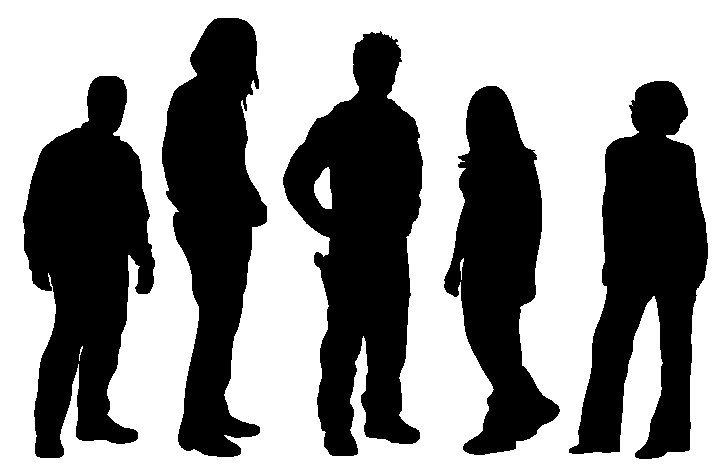 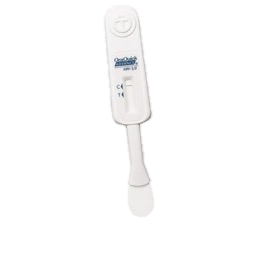 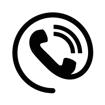 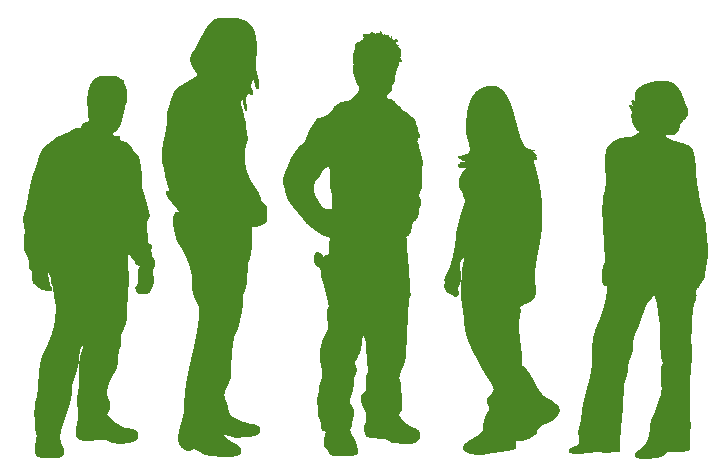 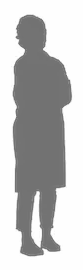 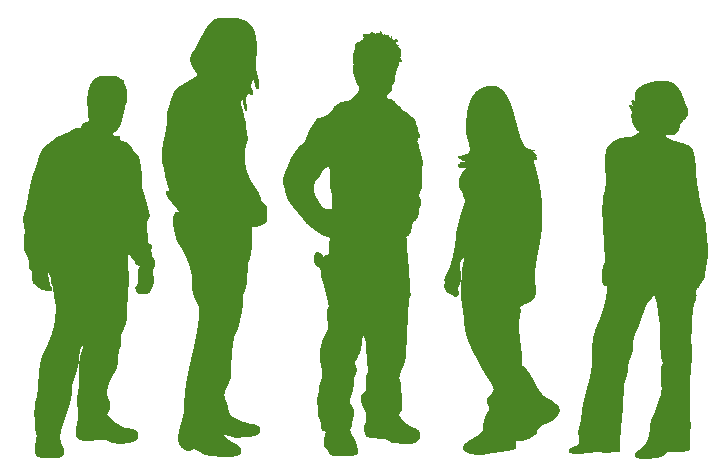 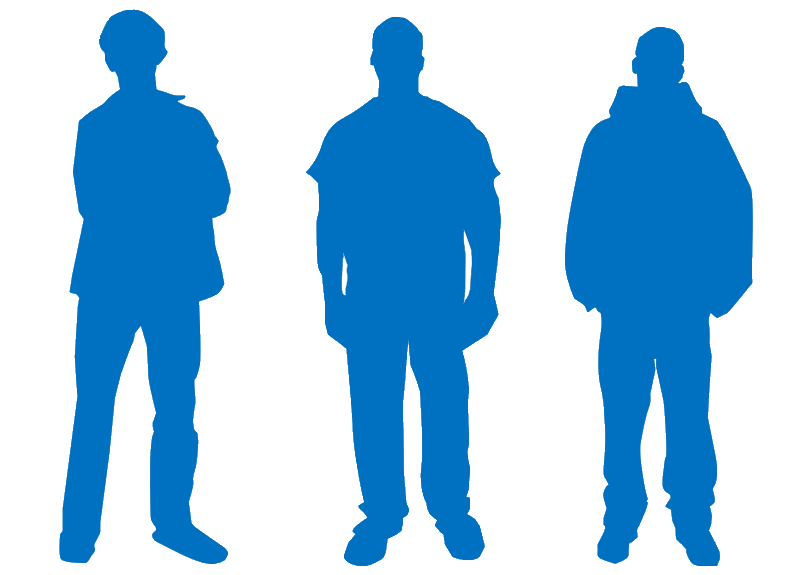 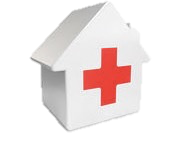 Le conseiller ou un autre prestataire de soins de santé appelle ou rend visite au (x) partenaire (s) du client index et leur recommande de tester le VIH.
[Speaker Notes: Dites : Dans certains cas, un client peut préférer ne pas divulguer directement à un partenaire. Cela peut être dû au fait qu’ils sont trop nerveux ou ont peur de la réponse initiale de ce contact. Ils peuvent avoir des inquiétudes quant aux dommages potentiels que cette personne pourrait leur causer. Dans le cadre de la référence prestataire / active, le prestataire accepte d'appeler ou de rendre visite au partenaire du client index, puis de le référer au test ou de le fournir directement. À moins que le client n'accepte d'être référencé, le prestataire ne doit pas divulguer le nom du client ou son statut sérologique.]
Test index : contrat de référence
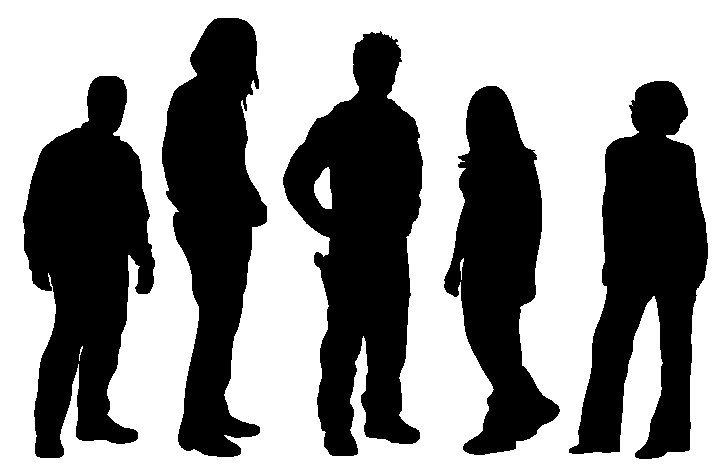 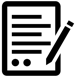 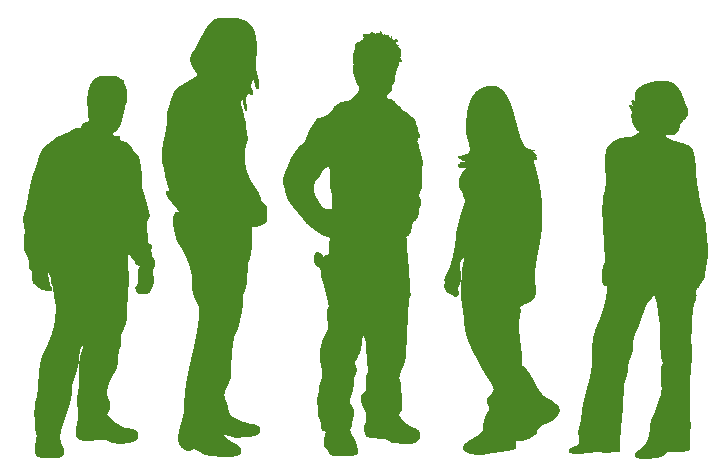 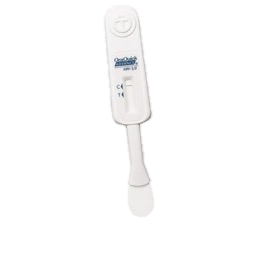 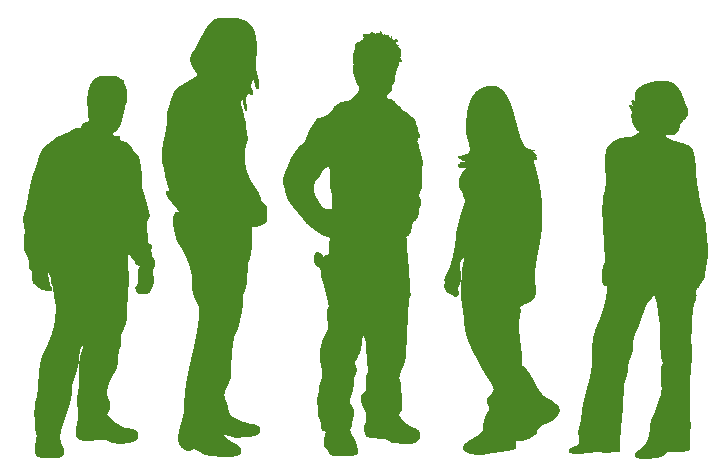 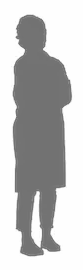 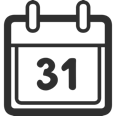 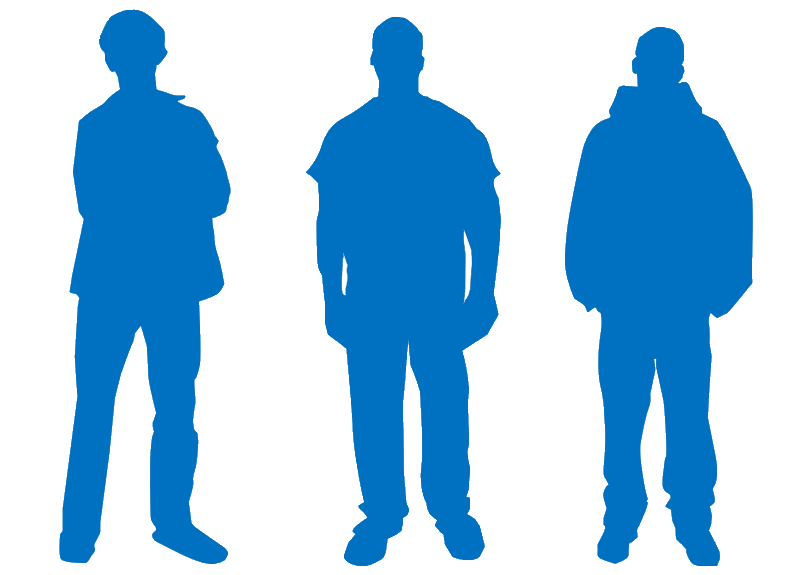 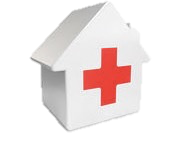 Le client index et le conseiller travaillent ensemble pour recommander le (s) partenaire (s) du client index. Ils conviennent d'un délai (par exemple, dans les 31 jours) dans lequel le client informera le (s) partenaire (s).
Si le client ne le dit pas dans le délai convenu, le conseiller contacte le (s) partenaire (s).
[Speaker Notes: Dites : Vous pouvez avoir un client qui est nerveux à l'idée de référer directement un partenaire et qui a juste besoin d'un peu de temps. Une option consiste à conclure un accord avec votre client. Avec l'option de recommandation de contrat, vous et le client convenez d'un certain temps que votre client peut prendre pour recommander son (ses) partenaire (s), par exemple un mois. Le client dispose alors de ce laps de temps pour faire la référence. Dans le cadre du contrat, si le client ne réfère pas son (ses) partenaire (s) à la fin de la période contractuelle, le prestataire (vous) a le droit de contacter directement le partenaire. 

Cependant, si à tout moment le client indique qu'il ne souhaite pas que vous contactiez le partenaire, en particulier dans les cas potentiels où la violence peut en résulter, vous devez maintenir la confidentialité, la sûreté et la sécurité du client.]
Test index : double référence
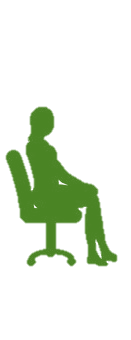 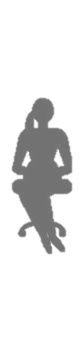 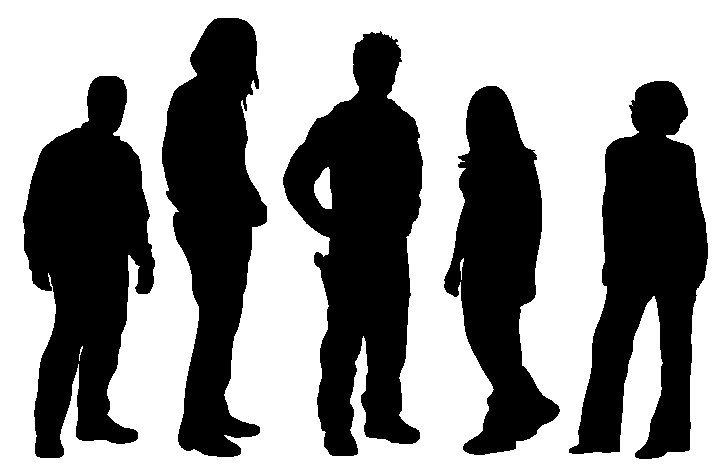 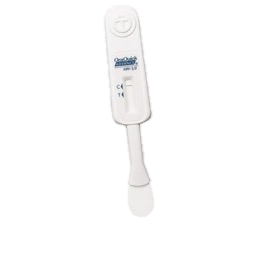 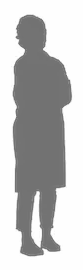 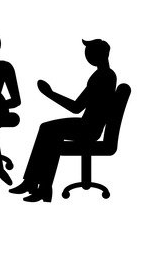 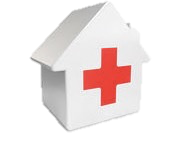 Le conseiller / prestataire s'assoit avec le client index et le (s) partenaire (s) pour aider le client index à informer le (s) partenaire (s) de son statut VIH (s'ils choisissent de divulguer) ou fournit un espace sûr pour tester ensemble.
[Speaker Notes: Dites : La double référence permet au client de le soutenir en personne à divulguer à son (ses) partenaire (s). Dans ce cas, le prestataire et le client conviennent du moment et du lieu où le prestataire rejoindra le client et son partenaire pour discuter du statut VIH du client et des implications pour le partenaire. Le prestataire peut alors soit recommander le partenaire, soit fournir des services de test à ce moment-là, si le partenaire le souhaite. 

Dans les situations où un client souhaite recommander son partenaire, mais ne souhaite pas le divulguer directement, les prestataires peuvent également proposer de tester (à nouveau) le client index avec son partenaire (lors de la même visite). Le client et le prestataire index conviennent de ne pas parler du test initial lorsque le client index et son partenaire viendront pour des services, et le fournisseur conseillera et testera les deux. Cette approche a été utilisée avec succès pour fournir un espace sûr et un autre moyen permettant à un client index de révéler son statut à son partenaire et de s'assurer que les deux ont été testés.

Avant de passer à autre chose, avez-vous des questions sur ces différentes options ?]
8.	Enregistrer les résultats de la notification du partenaire et des tests familiaux
9.	Fournir des services appropriés aux enfants et aux partenaires en fonction de leur statut VIH
10.	Faire un suivi avec le client pour évaluer tout événement indésirable associé aux tests index
Considérations importantes
Proposez des tests index de manière continue et stratégique pour :
PVVIH non sous traitement
PVVIH qui ne sont pas supprimées viralement ou qui ont une infection aiguë
Évaluer la sécurité, l'état de préparation et le consentement des clients 
S'assurer que le programme a des services disponibles pour les clients, les partenaires et les enfants
[Speaker Notes: Dites : Il est important de noter que le test index n'est pas un événement ponctuel. Chaque personne vivant avec le VIH traite et accepte son diagnostic à un rythme différent, et sa disposition à discuter avec et / ou à référer ses partenaires et d'autres personnes susceptibles d'être à risque sera différente.  

L'introduction du test index pendant la sensibilisation et lors du conseil pré-test aidera à orienter les bénéficiaires vers le service et peut augmenter la probabilité qu'ils acceptent le test index.

La répétition de l'offre de test index lorsqu'un client reçoit un diagnostic de VIH, lors de l'initiation du TAR et pendant les visites de suivi (sans coercition) augmentera les opportunités de promouvoir le test index et offrira également aux clients une chance de décider par eux-mêmes quand ils seront prêts . Cela peut augmenter les chances de réussite des références.

Pas toutes les personnes référées feront partie des populations clés. Il sera important de considérer combien de personnes pourraient être référées à la suite du test index et où les clients, leurs partenaires et les enfants peuvent aller chercher du soutien, y compris l'accès gratuit au dépistage du VIH et aux services de prévention, de soins et de traitement.

Nous entrerons plus en détail à l'étape 6. Enregistrement et suivi des résultats, et à l'étape 7. Prestation de services appropriés aux sessions 6 et 10.]
Session 5. Normes minimales pour des tests index sûrs et éthiquesGarantir un environnement sûr pour les tests index
[Speaker Notes: Dites : Dans cette session, nous discuterons de certains des avantages et des risques potentiels et des obstacles à la mise en œuvre de services de test index pour les populations clés. Nous discuterons également des éléments critiques d'une approche de test index qui assure la sûreté et la sécurité des clients de la population clé et de leurs partenaires.]
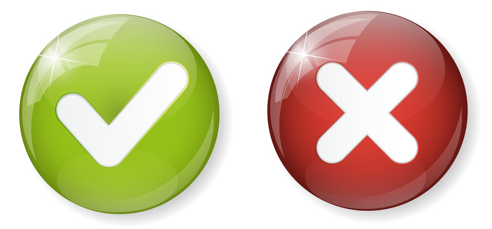 Vrai ou Faux ?
Les populations clés sont généralement exposées au même risque de violence que tout le monde.
Vous pouvez informer le partenaire sexuel d’un client index de son risque d’infection sans le consentement du client index si vous ne mentionnez pas le nom du client index. 
Le test index peut être introduit pendant la sensibilisation ainsi que le counseling pré-test.
Les clients index ont la responsabilité de référer leurs partenaires et amis.
Les clients index doivent être informés du statut VIH des partenaires qu'ils réfèrent.
[Speaker Notes: REMARQUE : Commencez par un petit quiz / stimulant pour amener les participants à réfléchir aux considérations éthiques lors de la conduite des tests index.

Demandez aux participants de se lever. 

Dites : je vais lire cinq déclarations et pour chaque déclaration, j'aimerais que vous décidiez si la déclaration est vraie ou fausse.

Si vous pensez qu'une affirmation est vraie, veuillez vous rendre sur le côté gauche de la pièce [point]. Si vous pensez que c'est faux, veuillez vous rendre sur le côté droit de la pièce [point]. Ce n’est pas grave si vous n’êtes pas sûr; si vous préférez, vous pouvez rester au milieu.

Lisez chaque déclaration une par une au fur et à mesure que vous avancez la diapositive avec chaque paragraphe, et laissez aux participants le temps de décider (avec leurs pieds). Demandez ensuite aux participants de regagner leur place et de passer à la diapositive suivante. Vous n'avez pas besoin de discuter des réponses maintenant, car vous effectuerez à nouveau le quiz à la fin de la session pour voir si le groupe a compris les messages de cette session.

LES RÉPONSES sont fournies sur la dernière diapositive de cette session.]
Activité : Dans le contexte de la programmation des populations clés ….
Se diviser en cinq groupes
Désigner un animateur qui restera à chaque poste du tableau tout au long de l'exercice
Discuter et enregistrer sur le tableau de conférence :
Quels aspects du sujet peuvent aider à atteindre les objectifs des tests index ou entraver la réalisation ?
Quels pourraient être les obstacles au succès ?
Que peut-on faire pour prévenir ou éliminer les obstacles ?
5 minutes par station, puis les groupes tournent (les animateurs restent)
Peut ajouter ou être en désaccord avec les notes de groupe précédentes
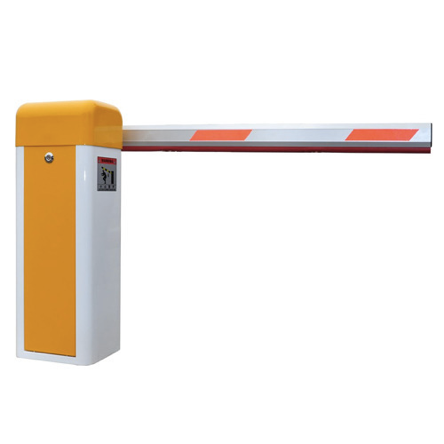 [Speaker Notes: REMARQUE : Préparez cinq flipcharts avant cette session et étiquetez les flipcharts séparément avec ce qui suit: 1) Confidentialité; 2) Sécurité; 3) Stigmatisation; 4) Divulgation; 5) Problèmes juridiques. Placez les flipcharts dans différentes parties de la pièce. 

Le but de cette activité est d'amener les participants à réfléchir aux considérations spéciales pour les tests index parmi les populations clés afin d'aider à assurer la sûreté, la sécurité et la confidentialité des clients qu'ils servent.

Demandez à chaque groupe de se réunir sous un tableau à feuilles différent, puis expliquez qu'ils passeront environ 5 minutes par station à répondre aux trois questions de la diapositive. Ils sont invités à ajouter ou à ne pas être d'accord avec l'une des déclarations précédentes.

Accordez aux groupes 25 minutes pour parcourir les cinq tableaux à feuilles mobiles, en les invitant à tourner toutes les 5 minutes. Demandez-leur ensuite de regagner leur place. Vous discuterez de leurs découvertes tout au long de cette session.]
Des bénéfices potentiels ?
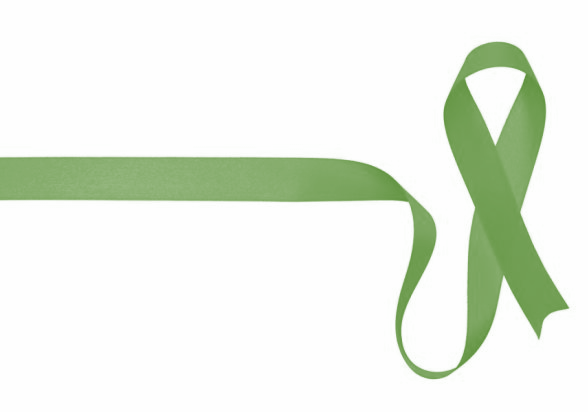 Augmentation du recours au dépistage du VIH parmi les partenaires des PVVIH
Recherche de cas accrue 
Diagnostic précoce
Lien amélioré et plus précoce avec les soins et le traitement
Divulgation plus sûre et / ou liens vers des services de violence pour ceux qui divulguent des abus
Divulgation plus sûre et / ou liens vers des services de violence pour ceux qui divulguent des abus
Services de prévention pour les partenaires
[Speaker Notes: REMARQUE : Avant de faire avancer les paragraphes de cette diapositive, demandez aux participants de partager ce qu'ils pensent être les avantages des tests index, en utilisant le script ci-dessous, puis utilisez les paragraphes de la diapositive pour ajouter des points supplémentaires qui n'ont pas été abordés.

Dites : Vous venez de passer quelques minutes à discuter de certains des catalyseurs et des obstacles essentiels à la réalisation de tests index sûrs et efficaces. Nous discuterons de vos conclusions tout au long du reste de cette session. D'après votre compréhension des tests index jusqu'à présent, quels pourraient selon vous être les avantages globaux des tests index d'un point de vue épidémiologique, social et / ou autre ?]
Barrières et risques potentiels
Le risque zéro n'existe pas; tous les programmes de dépistage du VIH comportent des risques, notamment …
La violence
Rejet
Criminalisation
Divulgation forcée
Violation de confidentialité
Sacrifier la qualité pour la recherche de cas
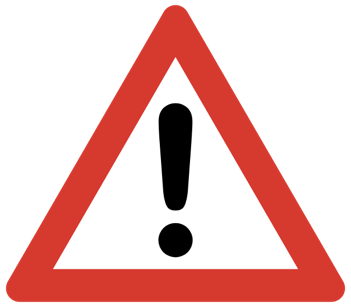 [Speaker Notes: REMARQUE : Avant de faire avancer les points de cette diapositive, demandez aux participants de partager ce qu'ils pensent être le risque potentiel des tests index en utilisant le script suggéré ci-dessous.
Dites : En vous basant sur les problèmes que vous avez soulevés dans votre travail de groupe, quels pourraient être certains des obstacles ou risques potentiels à la réalisation de tests index ? 
Laissez le temps aux participants de répondre.
Dites : En fonction des obstacles / risques que vous avez soulevés, que pourriez-vous faire pour atténuer ou réduire ces risques ? 
Recherchez des suggestions telles que : intégrer le dépistage de la violence et la référence ; relier les clients à des conseils en matière de divulgation si nécessaire ; utiliser des techniques de counseling de motivation pour créer un espace de soutien et de sécurité pour que le client puisse prendre une décision éclairée.
Affichez la liste une fois que plusieurs idées ont été partagées.
Demandez aux participants s'ils ont des questions ou des commentaires (évitez de longs débats sur des sujets spécifiques, car vous les approfondirez dans les diapositives suivantes).
OBSTACLES SUPPLÉMENTAIRES POSSIBLES :
Traumatisme dû au diagnostic
Réaction de peur du (des) partenaire (s) 
Culpabilité d'avoir mis son partenaire ou ses enfants en danger
Des doutes sur la confidentialité; pense que le (s) partenaire (s) sauront qu'il / elle a donné l'information
Colère face à la source probable de l'infection 
Manque d'informations sur les services de test d'index et les moyens de prévenir les personnes exposées 
Ignorance des avantages des services de test index
Mauvaises compétences en communication  
Réticence à dépenser du temps, de l'argent et de l'énergie pour en parler au (x) partenaire (s)
Ne vous souciez pas des anciens partenaires (en colère, déprimé, peu disposé à avertir - infidélité)]
1. Suivre le respect des normes minimales
Services de test index sûrs et éthiques
5. Assurance qualité et responsabilité
2. Obtenir un consentement éclairé
3. Évaluation des risques de violence entre partenaires intimes et prestation de services
4. Suivi et notification des événements indésirables
[Speaker Notes: Dites : En réponse aux préoccupations de la communauté et des clients concernant les tests index sûrs, le PEPFAR a suspendu les tests index parmi les populations clés et a mené un examen approfondi et participatif et une révision des normes minimales de test index. PEPFAR exigeait que tous les sites mettant en œuvre des tests index remplissent une enquête (RedCap) pour évaluer la conformité aux normes minimales et identifier les domaines à améliorer.

Tous les programmes soutenus par PEPFAR devraient prendre des mesures pour mettre en œuvre des services de test index sûrs et éthiques en : 
Contrôle de la conformité des sites et des prestataires aux normes minimales pour les tests index
Obtention du consentement éclairé avant l'entretien de sollicitation et avant de contacter les partenaires
Mener une évaluation des risques de VPI pour chaque partenaire désigné et fournir des services appropriés aux clients victimes de violence
Mettre en œuvre un mécanisme robuste de détection, de surveillance, de notification et de suivi de tout événement indésirable associé aux services de test index
Utilisation de l'assurance de la qualité et de la responsabilité pour remédier à toute lacune dans la prestation de services de test index]
Respect des 5 C
Consentement, Confidentialité, Counseling, résultats de test Corrects, et la Connexion à la prévention / traitement
Évaluation du risque de VPI et réponse de première intention
Y compris le contrôle de sécurité et la référence vers des services de réponse à la violence clinique / non clinique (s'ils ne sont pas fournis sur place)
Système de suivi et de notification des événements indésirables au niveau du site
Prestataires formés et supervisés sur les procédures de test index
5 C, dépistage du VPI, surveillance des événements indésirables et éthique (respect des droits des clients, consentement éclairé et «ne pas nuire »)
1. Conformité aux normes minimales
Source: PEPFAR 2020 Guidance for Implementing Safe and Ethical Index Testing Services
[Speaker Notes: Dites : En réponse aux commentaires des organisations communautaires et des parties prenantes travaillant dans le domaine du VIH, le Bureau du coordinateur mondial de lutte contre le sida du gouvernement américain PEPFAR a établi un ensemble de normes minimales pour une prestation sûre et efficace de services de test index.
Il est important que les prestataires connaissent et comprennent les 5 C. 
Quelqu'un peut-il me dire ce que sont les 5 C ?
Donnez aux participants l'occasion de fournir des contributions, puis continuez. Ce n'est pas un hasard si elles sont répertoriées à la vue des participants ☺.
REMARQUE : l'utilisation de 5 C peut ne pas se traduire correctement dans une langue autre que l'anglais, et le script ici peut avoir besoin d'être ajusté pour le contexte local. Il est plus important que les participants comprennent les concepts, plutôt que d'essayer de maintenir les équivalents en anglais.
Dites : En outre, il est important que les programmes s’assurent que les prestataires sont en mesure d’adhérer aux 5 C et qu’ils ont la capacité et les ressources à la fois pour poser des questions sur la violence potentielle et pour répondre de manière appropriée, y compris l’orientation vers les services essentiels. 
Nous parlerons plus en détail du VPI et des événements indésirables lors de la session 11.
Enfin, nous devons nous assurer que tous les prestataires qui effectueront des tests index ont été parfaitement formés sur :
le dépistage de la violence conjugale et la surveillance des événements indésirables ; et
’éthique, y compris le respect des droits des clients, l’obtention d’un consentement éclairé à la fois pour la fourniture des coordonnées des partenaires et pour la méthode par laquelle ces personnes sont atteintes—les principes clés de « ne pas nuire ».
Des questions avant de continuer ?]
Les 5 C et les principes fondamentaux du dépistage du VIH
Principes fondamentaux du dépistage du VIH
Adhérer aux 5 C
Confidentiel
Consentement
Counseling
Résultats de test Corrects
Connexion aux services
Et aux principes fondamentaux
Centré sur le client et concentré
Confidentiel
Volontaire et non coercitive
Gratuit
Sans jugement
Adapté sur le plan culturel et linguistique
Accessible à tous
Complet et intégratif
Source: PEPFAR 2020 Guidance for Implementing Safe and Ethical Index Testing Services; & WHO
[Speaker Notes: Dites : Comme indiqué dans la diapositive précédente, les tests index doivent respecter les 5 C. En outre, ils doivent adhérer aux principes de base universellement recommandés pour tous les services de dépistage du VIH indiqués à droite de la diapositive.

Comme vous pouvez le constater, il existe un certain chevauchement entre les 5 C et les Principes fondamentaux. Que voyez-vous dans les Principes fondamentaux qui est un ajout aux 5 C » ?

Accordez quelques instants aux participants pour répondre. 

Dites : est-il possible pour nous de mettre en œuvre des services de test index ici en [PAYS] et d'adhérer à tous ces principes ? Sinon, quels sont les obstacles et quelles sont les solutions possibles ?

Accordez quelques instants aux participants pour répondre. Assurez-vous de noter leurs réponses sur un tableau à feuilles mobiles et passez en revue les contributions à la fin de la formation. Comme pour les autres sessions de cette formation où les défis et les solutions sont discutés, il est important de reconnaître les contributions des participants et de leur assurer que dans votre rôle de facilitateur, vous les compilerez et les fournirez à un individu qui peut les soulever dans un forum approprié (séance de planification stratégique, groupe de travail, groupe de travail technique).]
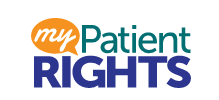 Exemple de charte des droits des patients
Dans cet établissement de santé, vous avez le droit de recevoir des services médicaux :
Volontaire (Vous devriez recevoir des informations sur les avantages et les risques des services et des traitements offerts dans cette clinique afin que vous puissiez prendre des décisions éclairées. Vous pouvez refuser tout service ou test médical que vous ne souhaitez pas recevoir).
Sans contrainte (Refuser un service ou refuser de participer aux activités de notification des partenaires n'affectera pas votre droit de recevoir tout autre service de soins de santé dans cet établissement).
Livré d'une manière non discriminatoire (Vous devez être traité comme un individu avec respect et dignité. Vous ne devez pas être victime de discrimination en raison de votre âge, sexe, orientation sexuelle ou toute autre caractéristique personnelle). 
Sûr (Vous ne devez pas vous sentir menacé, harcelé ou blessé en raison des services que vous avez reçus).
De haute qualité (Tous les services doivent répondre aux normes nationales).
Confidentiel (vos informations personnelles doivent rester privées et sécurisées et ne doivent pas être partagées avec quiconque en dehors de l'équipe de soins).
Vous avez le droit de déposer une plainte si vous estimez que les services que vous avez reçus dans cet établissement ne respectent pas ces droits.
Pour déposer une plainte, veuillez remplir le formulaire de plainte du patient et le placer dans la boîte de dépôt sécurisée près du bureau d'inscription. Vous pouvez également appeler le comité consultatif communautaire au XXX-XXX-XXX. Ils peuvent déposer une plainte en votre nom si vous ne vous sentez pas à l'aise de le faire vous-même.
[Speaker Notes: Dites : Une façon d'aider les prestataires, le personnel administratif et les clients à connaître, à se souvenir et à faire respecter les droits des clients consiste à publier une «charte des droits du patient» en gros caractères à un endroit où les clients et les prestataires peuvent facilement la voir sur le site ou l'établissement. À droite de cette diapositive, vous trouverez un exemple de déclaration des droits.

Quels droits voyez-vous sont mis en évidence en gras ?

Accordez quelques instants aux répondants pour répondre.

Dites : l est important que les équipes fournissant des services, y compris les réceptionnistes, le personnel de garde et les gardiens, comprennent pleinement ces droits. Au minimum, la direction du site doit organiser une réunion pour que tout le personnel les examine, s'assure qu'ils sont compris, discute des scénarios possibles, répond aux questions et demande finalement à chaque membre du personnel de signer une déclaration acceptant de les respecter. 

Un exemple de déclaration de confidentialité et cet exemple de déclaration des droits des patients sont fournis avec ce kit de formation.]
Les clients de l'index doivent être informés et comprendre …
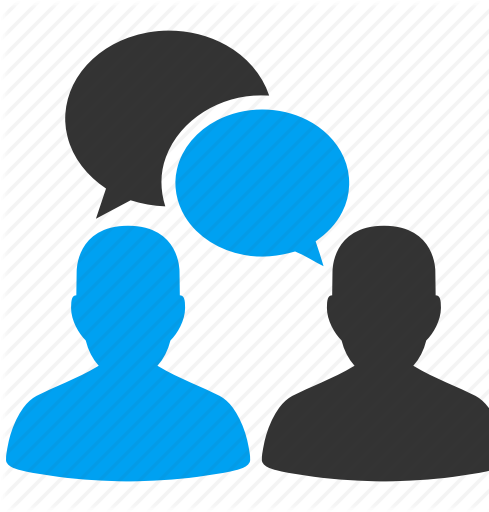 Objectif du test index
Que va-t-il se passer, par qui, où
C’est volontaire; ils auront toujours accès à d'autres services de santé s'ils refusent 
Différentes options disponibles pour notifier les partenaires
Risques et avantages potentiels; comment minimiser les risques 
Comment et dans quelle mesure la vie privée et la confidentialité peuvent être protégées 
Où des services de soutien sont disponibles; comment contacter et accéder à ces services si nécessaire, en particulier en cas de préjudice
2. Obtenez un consentement éclairé
[Speaker Notes: Dites : Qu'entend-on par consentement éclairé et pourquoi est-ce important ?
Accordez quelques instants aux participants pour répondre à la question. 
Parcourez ensuite les paragraphes de la diapositive de manière séquentielle pour expliquer ce que les clients doivent savoir. Notez que vous aborderez chacun de ces éléments en détail lorsque vous adapterez les approches de test index dans une session ultérieure.
Soulignez que le consentement (oui / non) ne suffit pas; le client doit prendre une décision éclairée basée sur des informations et une compréhension suffisantes.
Voici des exemples de langage par méthode de référence :
Renvoi sous contrat : « Je prévois de parler de mon VIH à mon partenaire et de le référer (ou elle) à cet établissement (ou site) pour un test VIH dans les 14 jours suivant la date d’aujourd’hui. Si je ne peux pas le faire dans les 14 jours, j'autorise le conseiller à téléphoner à mon partenaire et à lui proposer un test VIH. Je comprends que même si tous les services sont confidentiels et que mon partenaire ne recevra pas mon nom, il existe un risque de divulgation accidentelle ou que mon partenaire tentera de deviner mon identité » .
Référence du prestataire : « J'autorise le conseiller à téléphoner (ou à visiter) mon partenaire et à lui proposer un test VIH. Je comprends que bien que tous les services sont confidentiels et que mon partenaire ne recevra pas mon nom, il existe un risque de divulgation accidentelle ou que mon partenaire tentera de deviner mon identité ».]
Consentement des enfants et des adolescents
Les prestataires de tests index doivent toujours suivre les directives de leur pays sur l'âge de consentement comme indiqué dans les directives nationales HTS.
Lorsqu'un enfant plus âgé ou un adolescent atteint l'âge national de consentement, il doit recevoir un conseil pré-test adapté à son âge. 
Les conseillers en dépistage du VIH doivent toujours communiquer avec les enfants / adolescents d'une manière adaptée à leur âge et à leur niveau de maturité.
Lorsqu'un enfant / adolescent n’est pas en âge de donner son consentement pour le test, les prestataires doivent obtenir le consentement de leurs parents après leur avoir fourni des informations / conseils appropriés avant le test sur l’importance de connaître le statut VIH de leur enfant biologique.
[Speaker Notes: Dites : Il existe des considérations spéciales pour obtenir le consentement des enfants et des adolescents qui sont influencés par la législation et la politique locales ainsi que par la culture et les normes sociales.

Passez en revue les considérations et demandez aux participants s'ils ont des points supplémentaires ou s'ils ont des questions ou des préoccupations au sujet de l'une des puces de la diapositive.

Référez les participants à la ressource « Maximiser la couverture des tests index chez les enfants biologiques de mères vivant avec le VIH : procédures opératoires standard» préparée par l'équipe inter institutions pédiatriques et OEV du PEPFAR.]
Activité en petit groupe : étude de cas
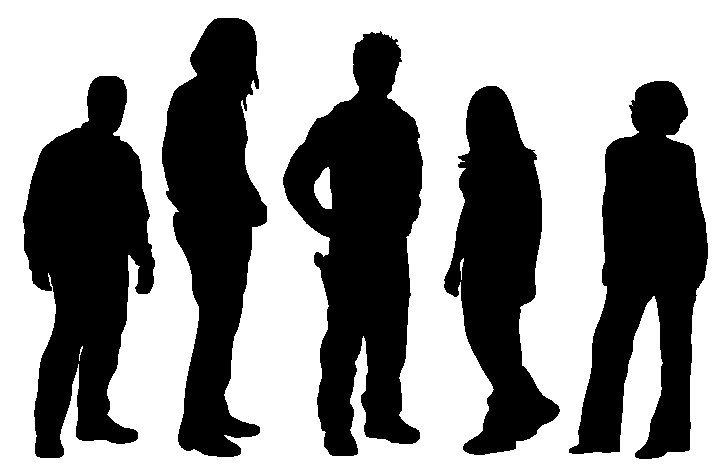 Exemple 1. 
Bojak est un conseiller qui travaille dans un centre de santé de district. Il est très respecté par la communauté HSH. Un jour, l'un de ses clients PVVIH accepte le test index et fournit une liste de contacts. Le client accepte de contracter une recommandation pour sa femme, mais il ne se sent pas à l'aise pour avertir son partenaire sexuel masculin pour le moment, car il craint que son partenaire ne lui fasse quelque chose de mal. Bojak connaît bien le partenaire sexuel du client et pense qu'il peut empêcher le partenaire de faire quoi que ce soit de nocif. Bojak demande au client de le laisser contacter le partenaire et assure au client index que tout ira bien.
Cette approche répond-elle aux normes minimales et aux principes fondamentaux ? Pourquoi ? Pourquoi pas ?
[Speaker Notes: Dites : Examinons quelques études de cas pour approfondir ces questions. Veuillez trouver un partenaire près de chez vous, lisez l'étude de cas ensemble et passez environ 3 minutes à discuter des questions sur la diapositive.
Laissez les groupes travailler ensemble pendant environ 5 minutes.
Dites : Basé sur cet exemple, pensez-vous que l’approche de Bojak respecte les Normes minimales de dépistage index et les Principes fondamentaux du dépistage du VIH ? Pourquoi ou pourquoi pas ?
Accordez quelques instants aux participants pour répondre.  
CONSIDÉRATIONS :
Bojak ressemble à un infirmier / conseiller assidu qui veut le meilleur pour son client. Il a proposé de faire tout son possible pour s'assurer que son client est en sécurité. Cependant, que se passe-t-il si quelque chose ne va pas, hors du contrôle de Bojak ? 
Bien que cette approche soit bien intentionnée, elle n’est pas entièrement centrée sur les désirs et les besoins du client et, en outre, elle peut causer des dommages. Le client est beaucoup plus susceptible de comprendre ses propres risques de son partenaire masculin que Bojak.
Il est essentiel que les services de test index soient centrés sur le client, volontaires et non coercitifs. 
Dites : Qu'est-ce que Bojak aurait pu faire différemment ?
Accordez aux participants quelques instants pour répondre et affirmer des réponses qui sont conformes aux normes minimales et aux principes fondamentaux.]
Activité plénière : étude de cas
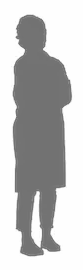 Exemple 2. 
Ghislaine gère une clinique VIH / IST qui fournit des services spécialisés aux populations clés. Elle apprend que les tests index peuvent être très efficaces pour augmenter le dépistage des cas, et elle décide de créer un programme d'incitation pour encourager les gens à proposer des contacts pour les tests index. Pour tous les clients de la population clé qui offrent au moins un contact pour les tests index, la clinique fournit une allocation de transport. Les clients qui refusent de proposer un contact ne reçoivent pas l'allocation.
Cette approche répond-elle aux normes minimales et aux principes fondamentaux ? Pourquoi ? Pourquoi pas ?
[Speaker Notes: REMARQUE : Demandez à l'un des participants de lire l'exemple sur la diapositive ou demandez-leur de le lire seuls pendant une minute. 

Dites : En vous basant sur cet exemple, pensez-vous que l’approche de Ghislaine respecte les Normes minimales de dépistage index et les principes fondamentaux du dépistage du VIH? Pourquoi ou pourquoi pas ?

Accordez quelques instants aux participants pour répondre.  

CONSIDÉRATIONS :
C'est une question difficile. On pourrait affirmer que la référence au réseau à risque récompense les personnes qui référencent des personnes au sein de leurs réseaux à risque vers le dépistage du VIH, y compris les personnes chez lesquelles elles peuvent avoir eu des contacts sexuels ou partagé des aiguilles. Cependant, renvoyer quelqu'un pour un dépistage est différent de l'acceptation de contacter quelqu'un qui pourrait être à risque d'infection par le VIH en raison de sa relation avec le client index. Dans cet exemple, l’approche de Ghislaine n’adhère pas entièrement aux principes d’être volontaire, non coercitif et sans jugement, car les clients peuvent ressentir de la pression pour lister des contacts ou perdre autrement des avantages possibles, et / ou être stigmatisés / jugés de la part de leurs prestataires ou d’eux-mêmes.]
À quoi ressemble le consentement ?
Contrat de référence
Je prévois de parler de mon VIH à mon partenaire et de l’orienter vers ce site pour un dépistage du VIH dans les 14 jours suivant la date d’aujourd’hui. Si je suis incapable de le faire dans les 14 jours, j'autorise le conseiller à téléphoner à mon partenaire, à lui dire qu'il a peut-être été exposé au VIH et à lui proposer un test VIH. Je comprends que tous les services seront confidentiels et que mon identité ne sera pas révélée à mon partenaire.
Référence de prestataire
J'autorise le conseiller à téléphoner (ou à rendre visite) à mon partenaire, à lui dire qu'il a peut-être été exposé au VIH et à lui proposer un test de dépistage du VIH. Je comprends que tous les services seront confidentiels et que mon identité ne sera pas révélée à mon partenaire.
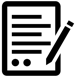 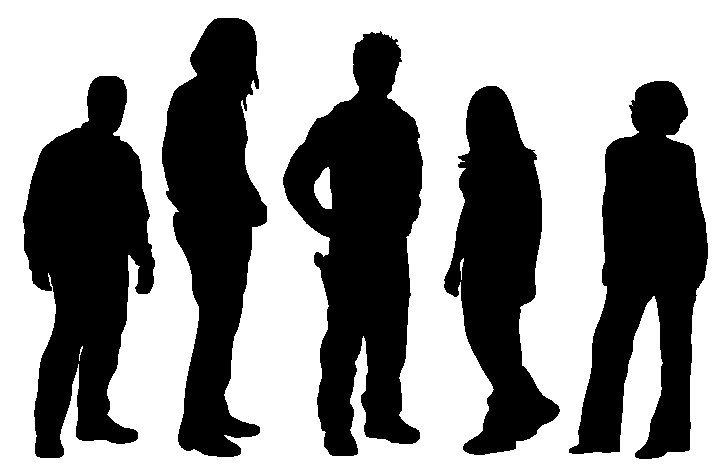 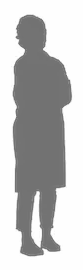 Source: PEPFAR 2020 Guidance for Implementing Safe and Ethical Index Testing Services
[Speaker Notes: Dites : Voici quelques exemples de ce qu'un client pourrait dire, ou lire et signer, qui constituerait le consentement d’un prestataire à contacter son partenaire par le biais d'un contrat ou d'une recommandation de prestataire.

Demandez à un participant de lire le premier paragraphe de la diapositive, puis demandez à un autre participant de lire l'autre.

Demandez si les participants ont des questions.]
Qu'entend-on par volontaire et non coercitif ?
Le test index est un service entièrement volontaire offert aux personnes vivant avec le VIH pour les aider à faire tester leur (s) partenaire (s) et leurs enfants.
Les tests index doivent être centrés sur le client et axés sur les besoins et la sécurité du client de l'indice et de son (ses) partenaire (s) et enfants.
Tous les clients de dépistage du VIH, y compris les clients index, doivent bénéficier de tous les services de prévention, de soins et de traitement du VIH disponibles, qu'ils fournissent ou non des détails sur leurs partenaires.
Les services ne peuvent JAMAIS être refusés en aucune circonstance.
Les clients ne peuvent JAMAIS être poussés à partager les noms de leurs partenaires.
Les clients doivent être informés de leur droit de refuser de participer aux services de test index tout au long du processus, pas seulement pendant l'entretien de sollicitation.
Les clients peuvent refuser les services de test index POUR TOUT OU SANS RAISON. Les clients n'ont pas besoin de fournir une raison pour ne pas participer aux services de test d'index.
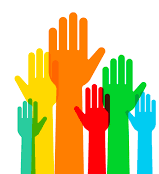 Source: PEPFAR 2020 Guidance for Implementing Safe and Ethical Index Testing Services
[Speaker Notes: REMARQUE : Avant de faire avancer les points, posez la question dans le script ci-dessous. Ensuite, passez en revue les points sur cette diapositive s'ils n'ont pas encore été discutés dans cette session.

Dites : Que voulons-nous dire quand nous disons que les services de test d'index devraient être volontaires et non coercitifs ?

Laissez le temps aux participants de fournir des réponses. Puis avancez les points en utilisant le script si les points n'ont pas déjà été discutés.

Dites : Il est important que le test index soit centré sur le client et axé sur les besoins et la sécurité du client index et de son (ses) partenaire (s) et enfants.

En outre, aucun service ne doit être refusé aux clients en aucune circonstance, et les clients ne doivent pas non plus être poussés à partager les noms de partenaires par crainte de se voir refuser des services.

Les clients doivent également être informés qu'ils peuvent refuser de participer aux tests index, ou se retirer, à tout moment.]
Activité en petit groupe : étude de cas
Exemple 3. 
Tupac, une travailleuse du sexe, fournit des services de counseling et de test dans une organisation communautaire pour les travailleuses du sexe. Un de ses clients, Shakur, a récemment été testé positif. Lors d'une visite de suivi, Shakur accepte de fournir les coordonnées de trois de ses clients réguliers. L’un des clients est le petit ami de l’amie de Tupac, Amaru. Soucieuse pour la santé de son amie, Tupac décide de dire à Amaru qu’elle a peut-être été exposée au VIH par l’intermédiaire de son petit ami.  
Cette approche répond-elle aux normes minimales et aux principes fondamentaux ? Pourquoi ? Pourquoi pas ?
[Speaker Notes: Dites : Revenez en pairs, lisez l'étude de cas et passez environ 3 minutes à discuter des questions sur la diapositive.

Laissez les groupes travailler ensemble pendant environ 5 minutes maximum.

Dites : Basé sur cet exemple, pensez-vous que les actions de Tupac respectent les normes minimales de dépistage index et les principes fondamentaux du dépistage du VIH ? Pourquoi ou pourquoi pas ? 

Accordez quelques instants aux participants pour répondre.  

CONSIDÉRATIONS :
Tupac veut clairement prendre soin de ses clients et de ses amis et contribuer à réduire la transmission du VIH dans la communauté. Elle a raison de se préoccuper de la santé et du bien-être d’Amaru. Mais quels pourraient être les préjudices potentiels si elle informe Amaru que son petit ami peut lui avoir donné le VIH ? Et si le petit ami d'Amaru décidait de nuire à Shakur d'une manière ou d'une autre ?

Dites : Qu'est-ce que Tupac aurait pu faire différemment ?

Accordez aux participants quelques instants pour répondre et affirmer des réponses qui sont conformes aux normes minimales et aux principes fondamentaux.]
Qu'entend-on par confidentiel ?
Confidentialité = protection des informations personnelles
La confidentialité du client index et de tous les partenaires et enfants nommés doit être maintenue à tout moment.
Le nom du client index ne doit jamais être partagé avec le partenaire et le statut VIH du partenaire ne doit jamais être partagé avec le client index (sauf si le consentement est obtenu des deux parties).
Les programmes DOIVENT avoir des protections de confidentialité en place avant le début des services de test index (y compris le stockage sécurisé des données).
Des informations complètes sur le risque potentiel de divulgation involontaire de l'identité du client DOIVENT être discutées avec le client dans le cadre de l'obtention du consentement éclairé pour les services de test index.
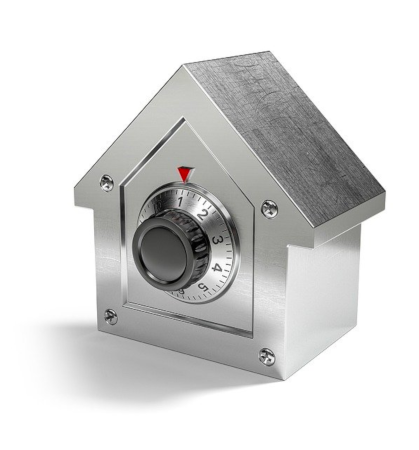 Source: https://images.app.goo.gl/gawMhQQTLEHs5MsB8
Source: PEPFAR 2020 Guidance for Implementing Safe and Ethical Index Testing Services
[Speaker Notes: REMARQUE : Avant de faire avancer les points, posez la question dans le script ci-dessous. Ensuite, passez en revue les points sur cette diapositive s'ils n'ont pas encore été discutés dans cette session. 
Dites : Que voulons-nous dire quand nous disons que les services doivent être confidentiels ?
Accordez quelques instants aux participants pour répondre, puis avancez les points tout en parcourant le script ci-dessous.
Dites : La confidentialité signifie la protection des renseignements personnels.
Il est important de noter que la confidentialité s'étend au-delà du client index et doit également inclure tous les partenaires ou enfants nommés. 
En tant que prestataires (et autres membres du personnel travaillant sur des sites proposant des tests index), nous devons également nous assurer que les noms des clients index ne sont jamais partagés avec les partenaires qui en sont informés et que le statut VIH du partenaire n'est jamais partagé avec les clients index (sauf si le consentement est obtenu de les deux parties).
Comment pouvons-nous nous assurer que cela se produira ?
Accordez quelques instants aux participants pour répondre.
Dites : Tous les programmes doivent avoir des protections de confidentialité en place avant le début des services de test index. Celles-ci peuvent inclure des politiques spécifiques, des procédures opérationnelles standard de protection, y compris des mesures de stockage des informations sur les clients, et des procédures pour répondre aux violations de la confidentialité (qui peuvent inclure des mesures juridiques et / ou disciplinaires, entre autres).
Les prestataires devront discuter du risque potentiel de divulgation non intentionnelle de l’identité du client dans le cadre de l’obtention d’un consentement éclairé pour les services de test index.
Dans la mesure du possible, les noms des contacts autres que les enfants biologiques (par exemple, le sexe et les partenaires de partage de seringues) doivent être séparés des noms des clients index pour éviter toute violation accidentelle de la confidentialité.
Une méthode pour cela consiste à attribuer à tous les clients index un numéro d'identification unique. Ce numéro peut être écrit dans la section « commentaires » du registre HTS.
Ce numéro d’identification peut ensuite être utilisé à la place du nom du client dans le registre de test index.
Les programmes peuvent également envisager d'avoir des registres de tests index séparés pour les tests familiaux (conjoint et enfants biologiques) et la notification des partenaires (partenaires extraconjugaux, partenaires de même sexe, partenaires de partage de seringues, etc.)
En AUCUN cas, le nom du client index ne doit être communiqué aux organisations communautaires informant les partenaires de la communauté.
Seules les informations nécessaires pour contacter le partenaire doivent être partagées avec ces organisations.]
Considérations relatives à la confidentialité chez les enfants et les adolescents
Respectez et préservez toujours les droits des enfants / adolescents à la confidentialité pendant le processus de dépistage du VIH.
Donner l'assurance aux parents que les informations de leur enfant resteront confidentielles.
Assurer à tout enfant / adolescent qui atteint l'âge du consentement que toutes ses informations seront gardées confidentielles.
Ne partagez jamais aucune information fournie par un enfant / adolescent qui atteint l'âge du consentement avec ses parents, y compris les résultats de son test VIH.
Gardez confidentiel toute information qui permettrait à d'autres d'identifier l'enfant / adolescent directement ou indirectement :
Directement : nom, date de naissance, adresse, numéro de téléphone, etc.
Indirectement : sexe, emplacement géographique, groupe ethnique, autres descripteurs, antécédents de dépistage du VIH ou résultats des tests de VIH
[Speaker Notes: Dites : Tout comme nous avons discuté des considérations spéciales pour obtenir le consentement des enfants et des adolescents, nous devons également identifier les aspects uniques de la confidentialité.

Demandez aux participants de réfléchir en quoi la confidentialité entre les enfants et les adolescents diffère de celle des adultes. Renseignez-vous sur les expériences des participants.

Renvoyez les participants à la ressource « Maximiser la couverture des tests index parmi les enfants biologiques de mères vivant avec le VIH, procédures opératoires standard » préparée par l'équipe inter institutions pédiatriques et OEV du PEPFAR.]
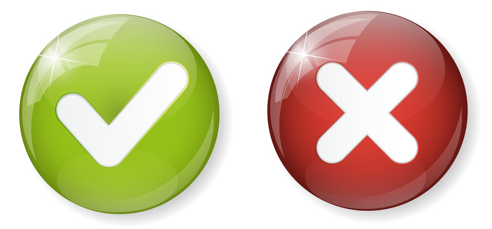 Vrai ou Faux ?
Les populations clés sont généralement exposées au même risque de violence que tout le monde.
Vous pouvez informer le partenaire sexuel d’un client index de son risque d’infection sans le consentement du client index si vous ne mentionnez pas le nom du client index. 
Le test index peut être introduit pendant la sensibilisation ainsi que le counseling pré-test.
Les clients index ont la responsabilité de référer leurs partenaires et amis.
Les clients index doivent être informés du statut VIH des partenaires qu'ils réfèrent.
[Speaker Notes: REMARQUE : Exécutez le quiz qui a ouvert cette session une fois de plus.
Dites : Tout comme nous l'avons fait au début de cette session, je vais lire cinq déclarations et pour chaque déclaration, j'aimerais que vous décidiez si la déclaration est vraie ou fausse.
Si vous pensez qu'une affirmation est vraie, veuillez vous rendre sur le côté gauche de la pièce [point]. Si vous pensez que c'est faux, veuillez vous rendre sur le côté droit de la pièce [point]. Ce n’est pas grave si vous n’êtes pas sûr; si vous préférez, vous pouvez rester au milieu.
Lisez chaque déclaration une par une au fur et à mesure que vous avancez chaque balle et laissez le temps aux participants de décider (avec leurs pieds). Puis demandez aux participants de regagner leur place. 
APPROCHE ALTERNATIVE : Vous pouvez également demander aux participants de rester assis et de lever la main ou d'appeler s'ils pensent que la déclaration est vraie ou fausse. 
Facilitez une discussion si nécessaire pour clarifier les questions / préoccupations des participants.
RÉPONSES :
Faux - les populations clés sont souvent exposées à un risque accru de violence, y compris la violence entre partenaires intimes. Cela comprend les couples de même sexe et les personnes transgenres en couple
Faux - Les clients index doivent donner leur consentement pour que quiconque soit contacté par le biais de tests index, et ils ont le droit d'arrêter le processus de test index à tout moment, même après avoir fourni des contacts et un consentement.
Vrai - l'introduction précoce des tests index, même pendant la sensibilisation, peut être un moyen d'aider les clients à comprendre quelles sont leurs options de référence s'ils sont testés positifs. 
Faux – Les PVVIH peuvent aider leurs partenaires et amis à bénéficier du dépistage du VIH, mais ce n'est pas une obligation. C'est leur choix.
Faux – les programmes doivent toujours maintenir la confidentialité de tous les clients, y compris leur statut sérologique VIH et d'autres informations personnelles. C'est pour leur sûreté et leur sécurité.]
Session 6. Outils et flux pour les tests index
[Speaker Notes: Dites : Le but de cette section est de vous présenter certains des outils couramment utilisés pour soutenir, surveiller et suivre les tests d'index, les violences et événements indésirables signalés, ainsi que les services de référence associés. 
Bien que cela puisse sembler être de nombreux outils, ils sont importants pour garantir la confidentialité et la sécurité des clients, tout en aidant à déterminer l'efficacité des tests index dans la maîtrise de l'épidémie. Nous ne passerons pas en revue les outils en détail, mais nous les examinerons pour l'instant afin que vous en soyez conscient. Vos équipes présenteront bientôt les outils afin que vous puissiez mettre en pratique les compétences acquises lors de cette formation tout en enregistrant les informations importantes.
REMARQUE : Si possible, déterminez à l'avance si le programme a déjà développé ou développera sous peu des outils de suivi / surveillance des tests index. Idéalement, le personnel du programme (comme ceux présents dans cette formation) aura l'occasion de s'exercer à utiliser les outils et de fournir des commentaires avant qu'ils ne soient finalisés. 
Bien qu'il puisse sembler idéal d'intégrer les outils avec des séances de pratique dans cette formation, il peut y avoir beaucoup d'informations que les gens doivent suivre en une seule formation. FHI 360 recommande que les participants apprennent d'abord les options de test index, le flux et les compétences de counseling avant de pratiquer ces compétences avec les journaux / formulaires de suivi.
Vous voudrez peut-être inclure un paquet de documents avec des versions préliminaires des outils afin que les participants puissent les examiner entre les sessions, ou il peut être judicieux de ne pas fournir de brouillons jusqu'à ce que vous vous prépariez à vous former à leur utilisation.
À quelques exceptions près, chacune des cases des diapositives peut être modifiée et remplacée par la langue locale (ou une autre langue) selon les besoins.]
Outils / ressources
Mise en oeuvre
Organigramme des clients
Registre des tests index
Scripts / points de discussion pour les étapes pertinentes
Dépistage de la violence entre partenaires intimes (VPI), POS, formulaires d'aiguillage vers des services d'intervention en cas de violence
PON et formulaires de surveillance et d'investigation des événements indésirables
Documentation, données, suivi et évaluation (S&E)
Accord de partage de données (si nécessaire)
Déclaration de confidentialité (signée)
Formulaires de documentation
Analyse et visualisation des données
Outils de suivi et d'évaluation (Session 14)
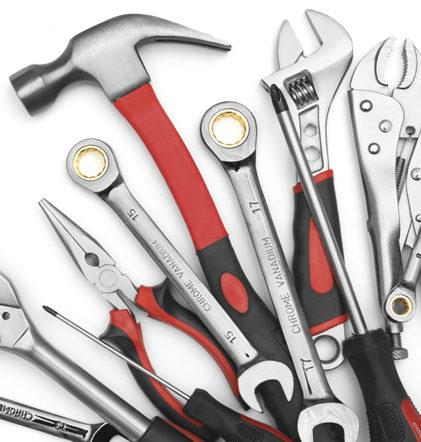 [Speaker Notes: Dites : Comme indiqué lors de l'introduction de cette session, nous passerons en revue chacun des types d'outils susceptibles d'être inclus dans notre programme de test index adapté localement. Cela n'a pas pour but de vous submerger, car nous aurons une occasion distincte de passer en revue chacun de ces éléments en détail une fois les versions préliminaires finalisées. 

Beaucoup de vos pays ont probablement déjà des procédures opérationnelles normalisées (SOP) pour effectuer des tests index et l'orientation vers d'autres services et les SOP et outils énumérés ici font probablement partie de ces SOP. EpiC peut partager des exemples si cela est utile.

Pour l'instant, il est important que vous sachiez à quoi ils pourraient ressembler et pourquoi nous en avons besoin. Nous passerons en revue les étapes du test index en détail et vous aurez l'occasion de déterminer où vous devrez peut-être intégrer ces outils en cours de route.

Les outils peuvent être divisés de manière approximative en outils de mise en œuvre et en outils de documentation, de données, de suivi et d'évaluation.]
Exemple de procédures opérationnelles standard (SOP)
Organigramme du client
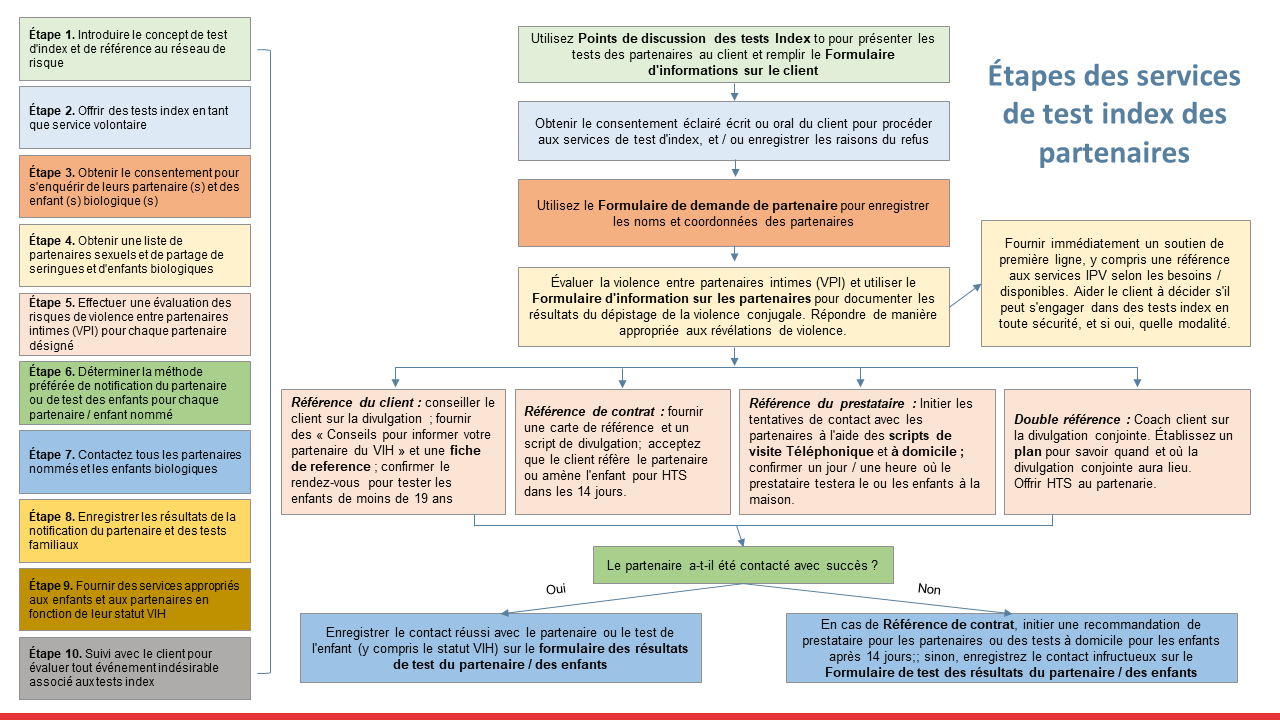 Mise en œuvre d'un modèle de traitement et de test communautaire parmi les populations clés de XXX
Projet LINKAGES XXX
Procédures opérationnelles standard (SOP)	 Version : 1.0
Publié : 
Date effective : 
I. Objet et portée
Ce document décrit les procédures opérationnelles standard (SOP) pour la mise en œuvre de tests index à base communautaire dans le cadre d'un modèle de services de santé clés dirigés par la population (SSPC) dans XXX, en tant que composante d'un programme intégré pour améliorer le dépistage du VIH, le dépistage des cas et l'initiation du traitement parmi les membres des populations clés (PC) dans le cadre du programme LINKAGES XXX financé par l'USAID / PEPFAR et géré par FHI 360. Cette procédure s'applique aux membres de l'équipe de soins et de soutien (CST) travaillant sous l'emploi de partenaires d'exécution communautaires de LINKAGES XXX. Il sert également de guide aux coordinateurs de projet et / ou aux superviseurs travaillant avec le CST. 
Etc.
[Speaker Notes: Dites : La plupart des programmes utilisent une certaine forme de procédures opérationnelles standard pour guider les étapes de service et les actions de suivi pour les prestataires et les autres membres. Étant donné que les tests index comportent de nombreuses parties fonctionnelles, nous développerons des SOP qui peuvent vous aider, vous et votre équipe, à garantir des services de qualité de manière cohérente et à garantir la confidentialité et la sécurité. Les SOP aident à orienter les personnes qui sont nouvelles dans votre programme et qui n'ont peut-être pas suivi une formation comme celle-ci.

En outre, de nombreuses personnes apprécient d’avoir un organigramme visuel pour les aider à comprendre les options possibles ou les étapes spécifiques qui pourraient avoir lieu en fonction des choix ou des circonstances d’un client individuel. Nous développerons un organigramme client plus tard dans cette session pour le contexte [PAYS].]
Exemple de registre de test index
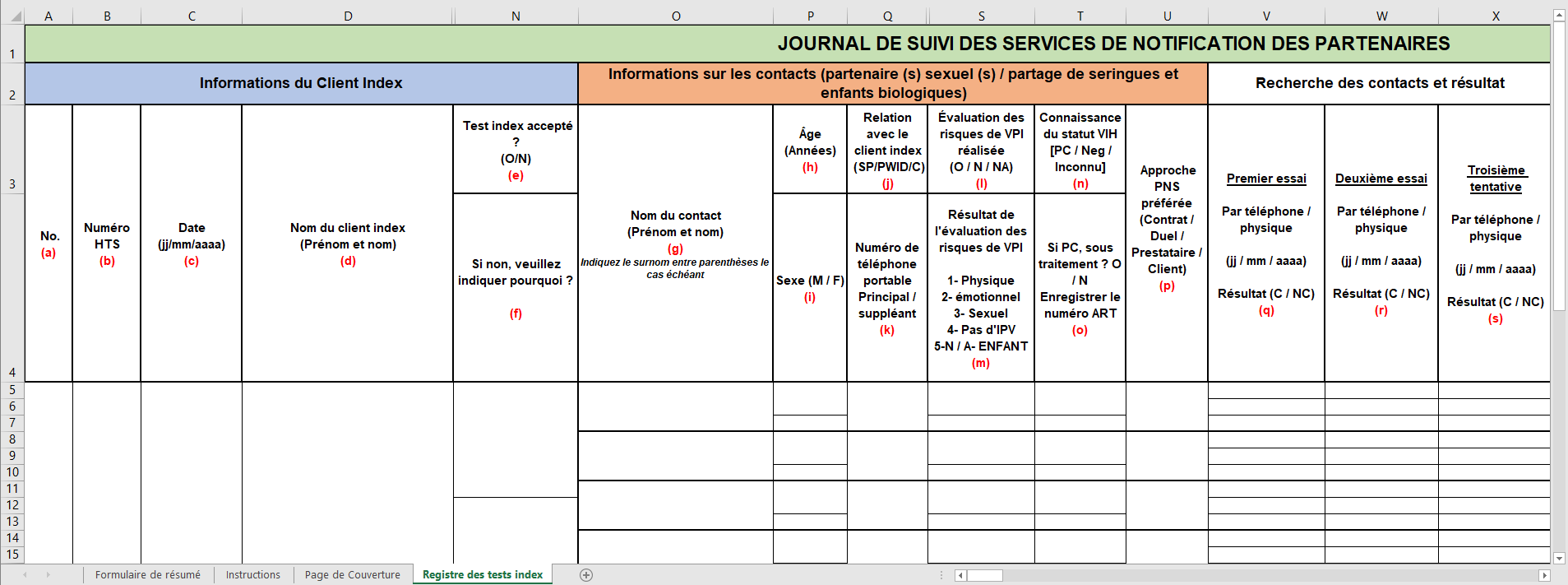 [Speaker Notes: Dites : Il est important de suivre la prestation des services de test index pour tous les clients à qui le service est offert et d'assurer le suivi du risque de violence entre partenaires intimes (VPI), des notifications de contact et des résultats. 

Ce processus vous aidera également à suivre les raisons pour lesquelles les clients ont refusé les tests index, ce qui sera discuté dans une session ultérieure.]
Scripts et points de discussion pour l'introduction des tests index
Messages clés
Sections
Instructions : l'agent de santé doit utiliser ce script pour obtenir le consentement pour les services de test index
Instructions :
Le conseiller ou l'agent de santé doit utiliser ce script pour obtenir le consentement éclairé du client index avant d'obtenir les noms et les coordonnées des partenaires sexuels et de partage de seringues et des enfants biologiques.  Alors que les services de test index devraient être offerts à tous les clients index, la participation au programme est volontaire et aucune incitation (par exemple, saut de ligne, remboursement du transport) ne devrait être fournie ou refusée aux clients en fonction de leur décision de participer ou non.
Les clients qui choisissent de ne pas participer aux services de test index ne sont pas tenus de fournir une raison pour refuser leur participation s'ils ne le souhaitent pas. Les clients doivent être informés que la réception de tout autre service de santé, y compris un traitement antirétroviral, ne sera pas affectée par leur décision de participer ou non aux services de test index.
Que sont les services de test index ?
ll est important que votre (vos) partenaire (s) et vos enfants biologiques subissent un test de dépistage du VIH. S'ils sont négatifs, nous pouvons leur fournir des informations et des services pour les aider à rester à l'abri du VIH. S'ils sont positifs, nous pouvons les mettre sous traitement antirétroviral afin qu'ils puissent vivre longtemps et en bonne santé.  Dans cet établissement (ou site), nous proposons des services de test index pour vous aider à faire tester votre (vos) partenaire (s) et vos enfants biologiques pour le VIH. Nous offrons ces services parce que nous savons qu'il peut être difficile d'informer votre (vos) partenaire (s) et vos enfants de votre VIH.  
La participation aux services de test index est volontaire. C'est un service que nous proposons si vous souhaitez y accéder. Si vous ne souhaitez pas participer, cela n'affectera aucun autre service de santé, y compris le traitement, que vous recevrez de notre part.
Si vous acceptez de participer, je vous demanderai de me donner les noms et coordonnées des personnes suivantes :
Vous avez eu des relations sexuelles au cours de la dernière année, y compris toute personne avec qui vous avez eu des relations sexuelles une seule fois et même si vous avez utilisé un préservatif ; 
Vous avez partage des aiguilles ou du matériel d'injection avec elles ; ou
Vous avez aidé à accoucher une personne âgée de moins de 19 ans.
 
Nous proposons quatre options pour vous aider à faire tester votre partenaire et vos enfants pour le VIH :
Orientation du client où vous parlez à votre partenaire de votre VIH et l'encouragez (ou elle) à venir à l'établissement (ou au site) pour un test VIH.
Double référence où un conseiller s'assiéra avec vous et votre partenaire et vous soutiendra pendant que vous informerez votre partenaire de votre VIH. Ensuite, nous proposerons à votre partenaire un test VIH.
Orientation vers un prestataire où un conseiller appellera ou rendra visite à votre partenaire et lui proposera un test VIH. Cette approche ne vous oblige pas à informer votre partenaire de votre VIH.
Renvoi par contrat où vous aurez 14 jours pour informer votre partenaire de votre VIH et l'amener faire un test VIH. Après 14 jours, le conseiller appellera ou rendra visite à votre partenaire et lui proposera un test VIH.
 
Vous êtes libre de choisir différentes options pour différents partenaires.
Sections
Messages clés
Les services de test index sont entièrement volontaires.
Les services de test index sont entièrement volontaires.
Vous pouvez choisir de participer ou non aux services de test index. Cela signifie que vous n'êtes pas obligé de fournir les noms et les coordonnées de votre / vos partenaire (s) et enfant (s) si vous ne vous sentez pas à l'aise de partager ces informations avec nous. Vous êtes libre de dire « non » sans nous donner une raison pour laquelle vous ne souhaitez pas participer. Il suffit de dire « non ». Vous recevrez toujours un traitement antirétroviral et d'autres services de santé dans cet établissement (ou site), que vous choisissiez de participer ou non aux services de test index.  Vous êtes également libre de changer d'avis à tout moment. Cela signifie que vous pouvez dire oui aux services de test index maintenant, mais décider plus tard que vous ne voulez pas participer. Nous pouvons également planifier une autre heure pour discuter des tests index si vous souhaitez prendre un peu plus de temps pour réfléchir à la possibilité de participer.
Les services de test index sont confidentiels
Nous nous engageons à protéger vos informations personnelles. Toutes les informations que vous partagez avec nous seront conservées dans la plus stricte confidentialité. Cela signifie que nous ne révélerons pas votre nom à votre / vos partenaire (s). Cela signifie également que nous ne serons pas en mesure de vous dire si votre partenaire a subi un test de dépistage du VIH ou son statut VIH, à moins que nous n'obtenions le consentement de vous et de votre (vos) partenaire (s).  Nous pouvons partager le nom et les coordonnées de votre partenaire avec une organisation communautaire qui nous aide à effectuer des tests de dépistage du VIH dans la communauté. Cependant, votre nom ne sera pas partagé avec cette organisation et ils ne sauront pas qui leur a donné les informations sur votre partenaire.  De cette façon, ils ne pourront pas révéler votre nom à votre partenaire. Toutes les informations que vous nous fournissez seront conservées dans des armoires verrouillées, accessibles uniquement aux travailleurs de la santé et aux conseillers fournissant des services de test index.
Quels sont les risques associés aux tests index ?
Bien que nous fassions tout notre possible pour protéger vos informations personnelles, il est possible que votre partenaire soupçonne que vous êtes celui qui a partagé son nom. Cela pourrait être si vous étiez leur partenaire le plus récent, si vous étiez leur seul partenaire, ou ils peuvent simplement supposer que c'était vous. C'est un risque, quelle que soit la manière dont nous protégeons votre identité. Si vous craignez que votre partenaire puisse vous blesser ou que vous ne soyez pas en sécurité, veuillez-nous en informer. Nous pouvons examiner différentes manières d'avertir votre partenaire qui peuvent protéger votre sécurité ou nous pouvons choisir de ne pas le contacter si votre sécurité est mise en doute.
Si vous choisissez d'aviser votre partenaire par vous-même, il y a un risque que votre partenaire réagisse mal lorsque vous lui parlez de votre statut sérologique VIH. Cependant, nous examinerons les stratégies pour informer votre partenaire de votre VIH, y compris comment répondre à ses questions et gérer les émotions négatives, dans le cadre de la séance de counseling. De plus, vous pouvez amener votre partenaire dans cet établissement (ou site) et un conseiller peut vous aider à parler du VIH à votre partenaire.
Que sont les services de test index ?
Les services de test index sont confidentiels
S'ils acceptent de participer, nous demanderons les noms et coordonnées de leur (s) partenaire (s) et enfant (s)
Quels sont les risques associés aux tests index ?
Ils peuvent choisir l'une des quatre options pour faire tester leurs partenaires et leurs enfants pour le VIH
Ils peuvent choisir différentes options pour différents partenaires
Source: PEPFAR 2020 Guidance for Implementing Safe and Ethical Index Testing Services
[Speaker Notes: Dites : Le programme vous fournira également des scripts spécifiques pour introduire les tests index à vos clients. Il est essentiel de suivre de près ces scripts, car ils ont été élaborés avec une contribution considérable des communautés pour lesquelles ils ont été conçus. Vous aurez l'occasion de vous entraîner à utiliser ces scripts [pendant cette formation] ou [pendant une session de suivi sur les formulaires requis pour la prestation et le suivi du service de test index].

REMARQUE : Il sera important de savoir à l'avance s'il y aura du temps pendant la formation ou lors d'une séance de suivi sur place pour parcourir chacun des formulaires. Comme indiqué précédemment, il peut être plus efficace de s'assurer d'abord que les participants comprennent les principaux concepts du début à la fin et ont la possibilité de travailler sur certains des scénarios de pratique, avant de fournir un script complet pour les apprendre / les guider.]
Scripts et points de discussion pour appeler des contacts
SOP VPI
SCRIPT SUGGÉRÉ POUR NOTIFIER LES PARTENAIRES VIA UN APPEL TÉLÉPHONIQUE POUR LES CLIENTS CHOISISSANT LA RÉFÉRENCE DU PRESTATAIRE
Bonjour. Je m'appelle ___________ et je suis un conseiller / prestataire à__[Nom de l'établissement]_. Qui est à l’appareil ? 
[SI AUTRE QUE LE PARTENAIRE] : Puis-je parler avec __nom du partenaire ?
[Si le partenaire n'est pas disponible] : Merci. J'essaierai plus tard.
[Si OUI] : J'ai des informations importantes pour vous. Êtes-vous dans un espace privé où vous pouvez parler ? 
[Si NON] :  Quand préférez-vous que je vous rappelle ?
Etc.
Questions / outil de dépistage de la violence
La fourniture d'un soutien de première ligne et d'une orientation en cas de violence
Stockage et partage de données en toute sécurité concernant les révélations de violence
Déterminer l'approche de notification appropriée
Etc.
[Speaker Notes: Dites : Notre session sur les principes fondamentaux et les normes minimales pour les tests index a révélé un certain nombre de préjudices potentiels qui peuvent résulter du counseling en test index ou faire surface. Il sera important pour l'équipe d'avoir des SOP qui dirigent les membres sur ce qu'il faut faire pour dépister la violence, déterminer si la divulgation peut être sûre, décider de la bonne approche pour aviser un partenaire en fonction de la détermination de la sécurité, planifier une divulgation sûre, et conseiller et / ou référer en cas de violence, entre autres procédures. Nous aurons un module distinct sur la violence entre partenaires intimes et les événements indésirables.

Il sera également important de disposer de scripts spécifiques qui vous aideront à contacter et à discuter des expositions potentielles avec les partenaires de vos clients, et lors de séances de counseling avec les clients index. Nous aurons la chance demain de revoir, réviser et / ou développer des messages spécifiques que vous pourrez utiliser dans vos sessions.]
Formulaires d'événements indésirables
Formulaire de divulgation et de réponse en cas d'abus de bénéficiaire
Formulaire de plainte du client pour les services VIH
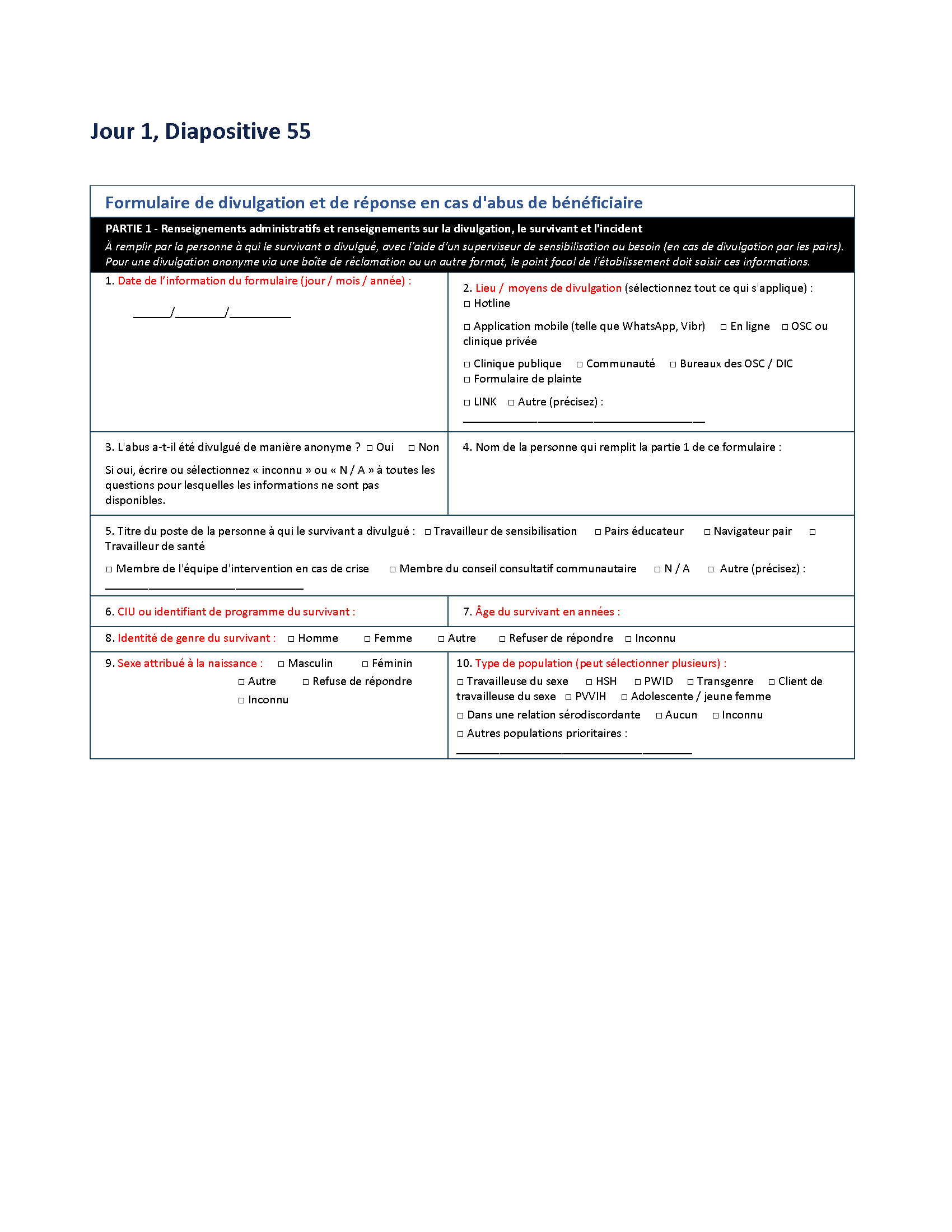 INFORMATIONS SUR VOTRE PLAINTE
Date de l'incident __________  Heure de l’incident survenu ____________
Lieu où l'incident s'est produit : ___________________________________
Nom du personnel de santé impliqué (s'il est connu) : _________________
Veuillez nous parler de ce qui s'est passé : ___________________________
Journal des incidents de sécurité de l'implémenteur
[Speaker Notes: Dites : Nous avons introduit le concept d'événements indésirables à la session 5. Quelqu'un peut-il définir ce qu'est un événement indésirable ?

REMARQUE : Un événement indésirable est un incident qui entraîne un préjudice pour le client du fait de sa participation à des services de test index.

Dites : Nous discuterons des événements indésirables plus en détail à la session 11. Il sera important que les équipes travaillent ensemble pour s'assurer que les événements indésirables signalés sont documentés en plus des mesures spécifiques prises pour assurer le suivi ou fournir un soutien. Il est également important de documenter toutes les plaintes des clients en fonction de leur expérience sur le site de prestation de services, telles que les préoccupations concernant la stigmatisation ou la discrimination, la confidentialité ou le consentement, entre autres. Les incidents devront également être enregistrés dans un journal pour assurer un suivi approprié.]
Exemple d'accord de partage de données
Exemple de déclaration de confidentialité
Exemple d'accord de partage de données
[Date] [Numéro de version]
[Remarque : Ce modèle fournit un exemple de mémorandum d'accord entre deux organisations (ou établissements de santé) qui souhaiteraient s'engager dans une relation de confidentialité partagée afin de faciliter le test index, le lien avec le traitement, la recherche des défaillants et d'autres services VIH. Les organisations doivent se sentir libres d'adapter et de personnaliser cet accord le cas échéant.]

I. NOM DES ORGANISATIONS CONCLUANT UN ACCORD
Organisation 1
Nom de l’organisation :
Adresse :
Organisation 2
Nom de l’organization :
Adresse :

II. OBJET DE L'ACCORD
Dans cette section, les deux organisations doivent indiquer dans un langage non technique le (s) but (s) pour lequel (s) elles concluent l'accord. Par exemple, les données seront partagées entre l'établissement partenaire et le partenaire communautaire pour faciliter la recherche et le test des partenaires et des enfants biologiques obtenus dans l'établissement de santé par l'organisation communautaire..

Etc.
Formulaire de confidentialité des informations sur le client index
Je ___________________accepte de maintenir à tout moment la confidentialité des informations et des dossiers du client. À aucun moment, je ne divulguerai les noms des clients, leurs contacts ou toute information contenue dans leur dossier médical. Je respecterai également ce qui suit :
Je traiterai toutes les informations que j'obtiens / collectes auprès des clients et de leurs contacts comme confidentielles.
Je ne discuterai de l'identité des clients et de leurs contacts avec personne sauf ceux qui sont autorisés à avoir accès à ces informations.
Je n'utiliserai pas les informations collectées à des fins autres que mes tâches liées au travail.
Je conserverai tous les dossiers médicaux, registres, formulaires et autres documents écrits dans un classeur verrouillé.  
Je vais stocker tous les fichiers électroniques sur un ordinateur ou une tablette protégé par mot de passe et doté d'un logiciel antivirus à jour. Je vais sauvegarder ces fichiers tous les soirs avant de partir.
Etc.
[Speaker Notes: Dites : Nous avons déjà noté l'importance de maintenir la confidentialité, la sûreté et la sécurité de chacun de nos clients tout au long du processus de notification des partenaires et de test index. 

Il se peut que nous devions développer un accord de partage de données entre les établissements pour nous assurer qu'ils peuvent communiquer directement pour suivre les clients lorsqu'ils font des références ou demandent de l'aide pour les références, et pour nous assurer que nous avons assuré le suivi des services appropriés.

Avoir les noms et les coordonnées des personnes susceptibles d'être à risque d'infection par le VIH est une question sérieuse. Si ces informations tombaient par erreur ou intentionnellement entre les mains d'individus qui ne font pas partie de notre continuum de services, cela pourrait mettre en danger nos clients ou leurs contacts. Si vous n'avez pas encore signé de déclaration de confidentialité, vous devrez peut-être en signer une dans le cadre de ce programme.]
Formulaires de documentation
S&E et visualisation des données
Formulaire de contact client, y compris le support de suivi
Formulaire de suivi des partenaires
Etc.
[Speaker Notes: Dites : Nous aurons besoin de documenter les coordonnées du client, et le suivi des partenaires. Nous devrons réfléchir à la manière dont nous allons suivre les données sur les tests index et normaliser les visualisations de données afin de pouvoir discuter de ce qui fonctionne et de ce qui pourrait nécessiter des améliorations.]
Activité : Procédez facilement
Répartissez-vous en groupes de 6 à 10 personnes chacun
À l'aide du flipchart, créez un organigramme du client à l'aide du modèle fourni sur la diapositive suivante et des cartes individuelles fournies à chaque groupe
Ajoutez des flèches le cas échéant pour indiquer le flux client
N'hésitez pas à ajuster la langue de chaque carte ou à ajouter des cartes pour clarifier le flux ou des activités supplémentaires. Y a-t-il des outils ou des étapes à ajouter? À emporter ? Modifier ?
BONUS : placez les «cartes Compétences» orange, là où elles peuvent être les plus pertinentes pour soutenir une étape
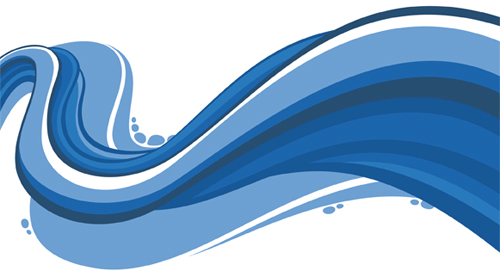 [Speaker Notes: REMARQUE : Imprimez suffisamment de jeux de cartes d'organigramme à l'avance en fonction du nombre de groupes de discussion.

Suivez les instructions sur la diapositive. Expliquez qu'ils recevront un modèle (illustré sur la diapositive suivante) pour les aider dans la tâche.]
Étape 1.
Étapes des services de test index des partenaires
Étape 2.
Étape 3.
Étape 4.
Étape 5.
Étape 6.
Étape 7.
Étape 8.
?
?
Étape 9.
Étape 10.
[Speaker Notes: Montrez cette diapositive après vous être assuré que les participants ont bien compris les instructions de l'activité, comme indiqué sur la diapositive précédente..]
Étape 1. Introduire le concept de test d'index et de référence au réseau de risque
Utilisez Points de discussion des tests Index to pour présenter les tests des partenaires au client et remplir le Formulaire d'informations sur le client
Étapes des services de test index des partenaires
Étape 2. Offrir des tests index en tant que service volontaire
Obtenir le consentement éclairé écrit ou oral du client pour procéder aux services de test d'index, et / ou enregistrer les raisons du refus
Étape 3. Obtenir le consentement pour s'enquérir de leurs partenaire (s) et des enfant (s) biologique (s)
Utilisez le Formulaire de demande de partenaire pour enregistrer les noms et coordonnées des partenaires
Fournir immédiatement un soutien de première ligne, y compris une référence aux services IPV selon les besoins / disponibles. Aider le client à décider s'il peut s'engager dans des tests index en toute sécurité, et si oui, quelle modalité.
Étape 4. Obtenir une liste de partenaires sexuels et de partage de seringues et d'enfants biologiques
Évaluer la violence entre partenaires intimes (VPI) et utiliser le Formulaire d'information sur les partenaires pour documenter les résultats du dépistage de la violence conjugale. Répondre de manière appropriée aux révélations de violence.
Étape 5. Effectuer une évaluation des risques de violence entre partenaires intimes (VPI) pour chaque partenaire désigné
Étape 6. Déterminer la méthode préférée de notification du partenaire ou de test des enfants pour chaque partenaire / enfant nommé
Double référence : Coach client sur la divulgation conjointe. Établissez un plan pour savoir quand et où la divulgation conjointe aura lieu. Offrir HTS au partenarie.
Référence du client : conseiller le client sur la divulgation ; fournir des « Conseils pour informer votre partenaire du VIH » et une fiche de reference ; confirmer le rendez-vous pour tester les enfants de moins de 19 ans.
Référence de contrat : fournir une carte de référence et un script de divulgation; acceptez que le client réfère le partenaire ou amène l'enfant pour HTS dans les 14 jours.
Référence du  prestataire : Initier les tentatives de contact avec les partenaires à l'aide des scripts de visite Téléphonique et à domicile ; confirmer un jour / une heure où le prestataire testera le ou les enfants à la maison.
Étape 7. Contactez tous les partenaires nommés et les enfants biologiques
Étape 8. Enregistrer les résultats de la notification du partenaire et des tests familiaux
Le partenaire a-t-il été contacté avec succès ?
Étape 9. Fournir des services appropriés aux enfants et aux partenaires en fonction de leur statut VIH
Oui
Non
En cas de Référence de contrat, initier une recommandation de prestataire pour les partenaires ou des tests à domicile pour les enfants après 14 jours ; sinon, enregistrez le contact infructueux sur le  Formulaire de test des résultats du partenaire / des enfants
Enregistrer le contact réussi avec le partenaire ou le test de l'enfant (y compris le statut VIH) sur le formulaire des résultats de test du partenaire / des enfants
Étape 10. Suivi avec le client pour évaluer tout événement indésirable associé aux tests index
[Speaker Notes: Utilisez cette diapositive pour revoir les étapes si nécessaire. Vous pouvez également choisir l'un des organigrammes créés par l'un des groupes à la place.]
Session 7. Référence du réseau de risque
[Speaker Notes: Dites : Le but de cette session est de vous présenter une approche de recrutement de la chaîne de référence qui peut compléter les tests index et la référence ciblée pour augmenter la portée dans les réseaux à risques sociaux et améliorer la recherche de cas.

Il est important de noter que les personnes référées par RNR qui ne sont pas des partenaires sexuels ou de l'injection de drogues, ou des enfants biologiques NE comptent PAS dans les cibles de test index et ne doivent pas être déclarées comme telles. Cependant, si les partenaires sexuels ou qui s'injectent des drogues sont référés par RNR, ils peuvent compter pour les tests index.]
Inconvénients des tests index pour les populations clés
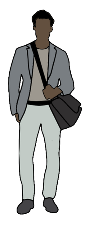 Certains membres de la population clé peuvent …
ne pas considérer de nombreux contacts du réseau de risque comme des              « partenaires » 
ne pas se sentir à l'aise de divulguer aux autres membres ses risques et ses réseaux sociaux
connaître d'autres personnes en dehors de leur réseau direct qui sont à haut risque
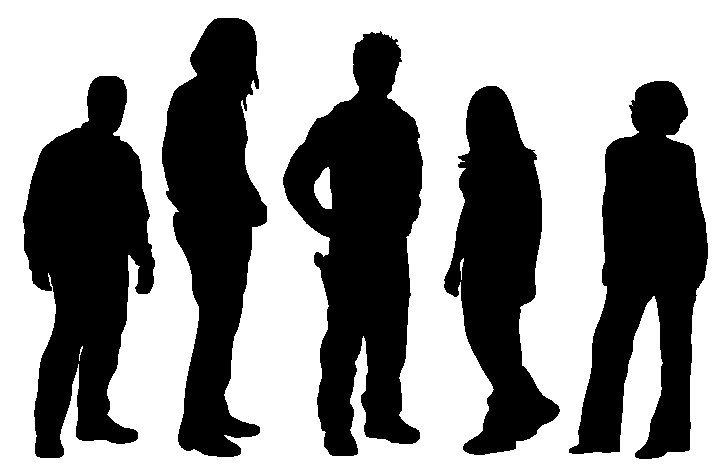 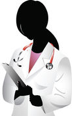 ?
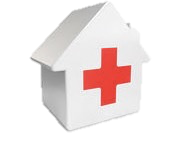 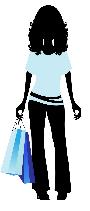 [Speaker Notes: Dites : Dans l'approche standard du test index, une personne se présente dans un centre de test ou lors d'un test communautaire et après avoir reçu un diagnostic de VIH, elle est conseillée par un conseiller / prestataire utilisant l'une des quatre méthodes décrites précédemment pour encourager les activités sexuelles et partenaires qui s'injectent des drogues et enfants potentiellement exposés à venir se faire dépister.
Cette approche, cependant, risque de manquer d’occasions de creuser plus profondément dans les réseaux de risque sexuel, d’injection de drogue et social du cas index.
Certains clients peuvent préférer ne pas avertir leurs partenaires. Quels problèmes peuvent rendre plus difficile pour un membre d'une population clé d'informer son (ses) partenaire (s) ?
Permettez aux participants de donner leur avis.
Dites : Certains membres des populations clés peuvent ne pas considérer bon nombre de leurs contacts du réseau de risque comme des «partenaires».
Certains peuvent ne pas se sentir à l'aise de divulguer leur statut à d'autres membres au sein de leurs réseaux sociaux et à risque, en partie à cause des préoccupations concernant la confidentialité dans les petites communautés de population clé.
De plus, un client peut être au courant d'autres personnes de son réseau social qui ne sont pas nécessairement des contacts sexuels, mais qui ont des comportements à haut risque.
Que peut-on faire pour nous assurer que nous atteignons de manière efficace et efficiente tout le monde que nous pouvons avec des services de dépistage et de traitement ?
Accordez quelques instants aux répondants pour répondre.]
Référence du réseau de risque
Offre aux PVVIH des options autoguidées supplémentaires pour étendre le lien avec le dépistage du VIH et d'autres services à un ensemble plus large de membres de réseaux sociaux et de réseaux à risque confrontés à des risques élevés d'infection au VIH par le biais de références en ligne et basées sur des coupons
N'oblige pas les PVVIH à nommer - ou même à connaître les noms de - ces contacts pour faire des références
[Speaker Notes: Dites : Nous avons discuté de l'importance d'offrir à nos clients des options.

La référence au réseau à risque est une façon d'offrir à nos clients des options supplémentaires pour référer des personnes avec lesquelles ils ont eu des contacts sexuels ou toxicomanes, ou qui savent pratiquer des comportements à risque au sein de leur réseau.

Les clients n'ont pas le nom de ces personnes et peuvent même recommander des personnes à l'aide d'un système de coupons sans connaître leurs noms.]
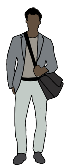 Référence du réseau de risque
Client
Il est conseillé au client d'inviter les membres des PC dans son réseau social et à risque ….
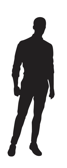 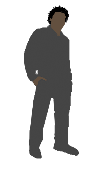 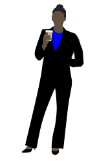 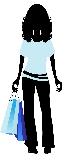 … subir un test de dépistage du VIH ou s'inscrire au TAR si vous vivez avec le VIH.
Client
Les pairs du réseau qui viennent pour les tests sont invités à faire la même chose.
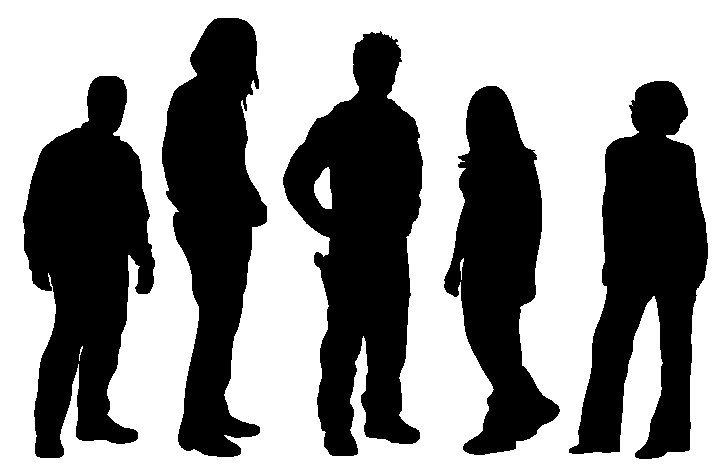 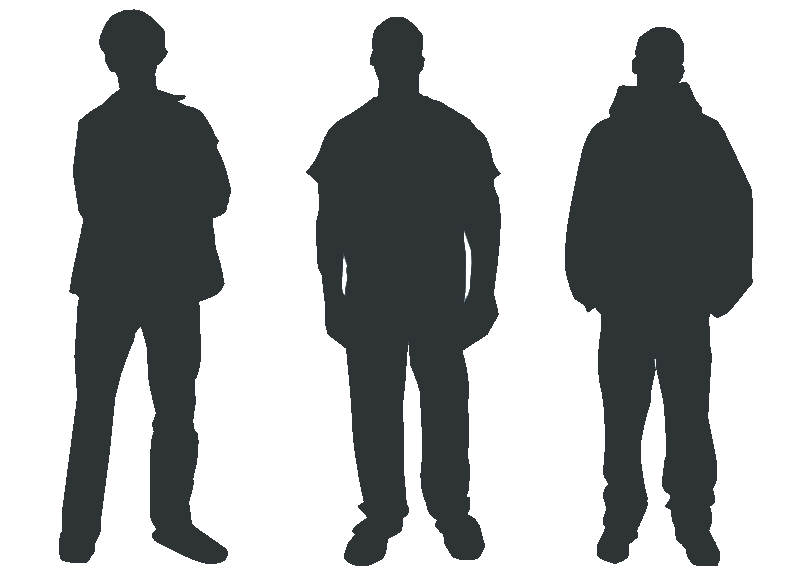 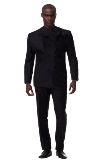 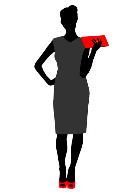 Etc …
Client
[Speaker Notes: Dites : La référence vers un réseau de risque commence généralement par un client qui fait partie de notre programme (soit un client auquel nous fournissons des services de prévention continus, soit une personne vivant avec le VIH - comme un cas index). En d'autres termes, n'importe qui, quel que soit son statut, peut référer ses pairs.
Le client est orienté vers le processus de référence et… 
[AVANCER]
…A offert la possibilité d'inviter des pairs au sein de leurs réseaux sociaux et à risque à venir passer un test ou à s'inscrire à un traitement pour les PVVIH qui n'ont pas encore commencé ou qui ont arrêté le traitement. 
Certains programmes offrent une petite incitation à chaque personne qui est testée avec succès. Un système de coupons est utilisé pour garder une trace de qui a référé qui pour s'assurer que les gens reçoivent des incitations appropriées. Cependant, des incitations ne sont pas nécessaires.
Chaque personne qui accepte de rencontrer un membre de l'équipe du programme, comme un agent de sensibilisation, un navigateur ou un conseiller, pour effectuer une évaluation des risques et un test (si éligible) peut également se voir offrir la possibilité de servir de mobilisateur.
[AVANCER]
Et le processus se poursuit avec tous ceux qui sont éligibles.
[AVANCER]]
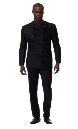 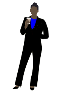 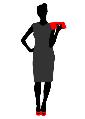 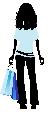 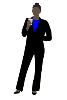 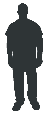 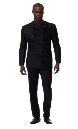 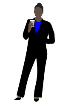 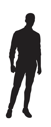 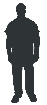 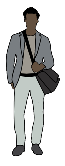 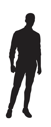 Client
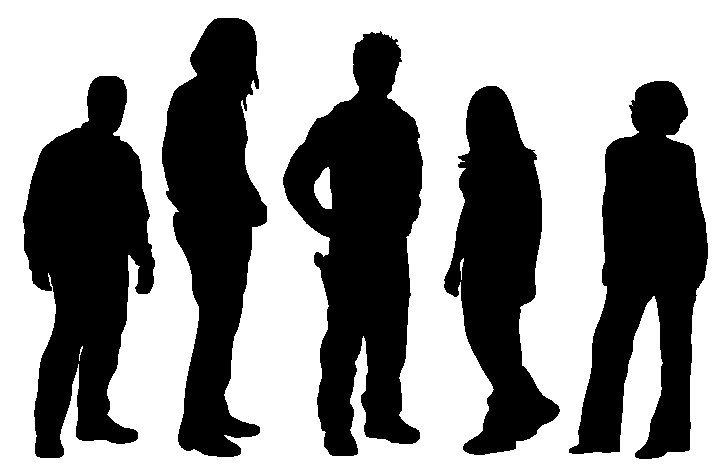 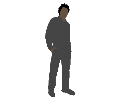 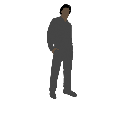 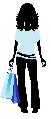 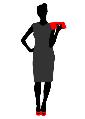 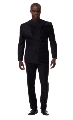 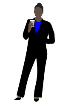 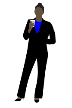 [Speaker Notes: REMARQUE : Entraînez-vous à faire avancer l'animation sur cette diapositive en fonction de votre façon préférée d'expliquer / montrer comment vous pouvez approfondir divers réseaux sociaux grâce à cette approche. Une langue est fournie ci-dessous.
Dites : Voici une autre façon de voir les choses.
Notre premier client vivant avec le VIH pourrait référer quatre personnes qu'il connaît qui sont soit des contacts sexuels, soit des personnes qui pratiquent des comportements à risque au sein de son réseau social.
[AVANCER]
À leur tour, ils recommandent neuf autres personnes.
[AVANCER]
Etc.
[AVANCER]
Etc.
[AVANCER].
Grâce à un processus qui ne nous oblige pas à développer des contrats et à superviser un personnel important…
[AVANCER]
…Nous avons atteint divers réseaux sociaux qui auraient été difficiles à percer si nous nous appuyions uniquement sur le réseau social d’un pair éducateur ou d’un travailleur de sensibilisation.]
Combinaison de tests index, de référence ciblée et de référence de réseau de risque
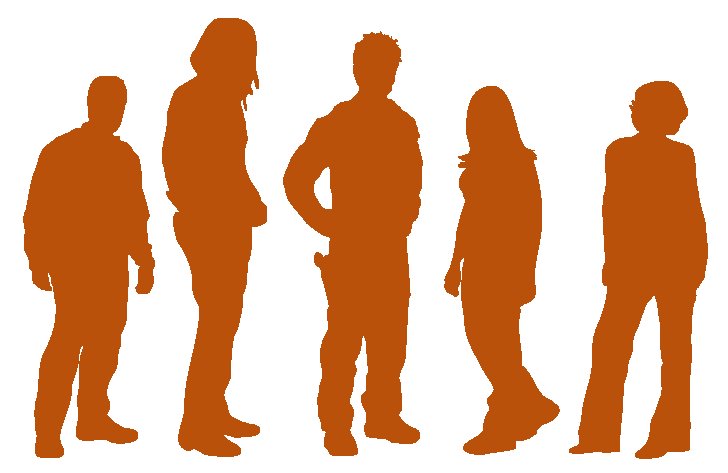 Référence du réseau de risque
Reference ciblée
Test Index
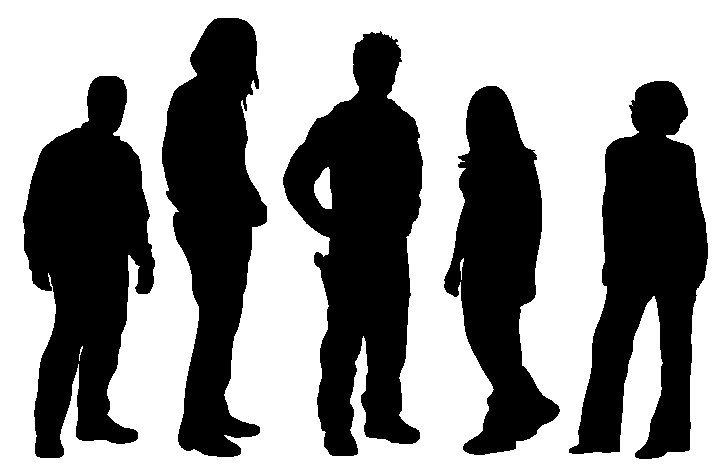 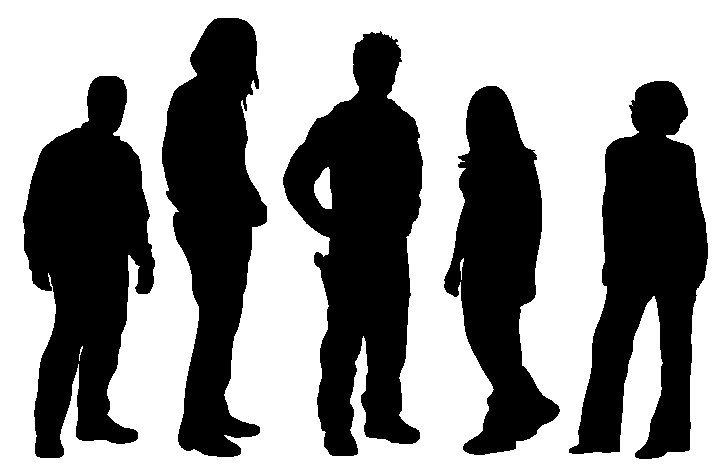 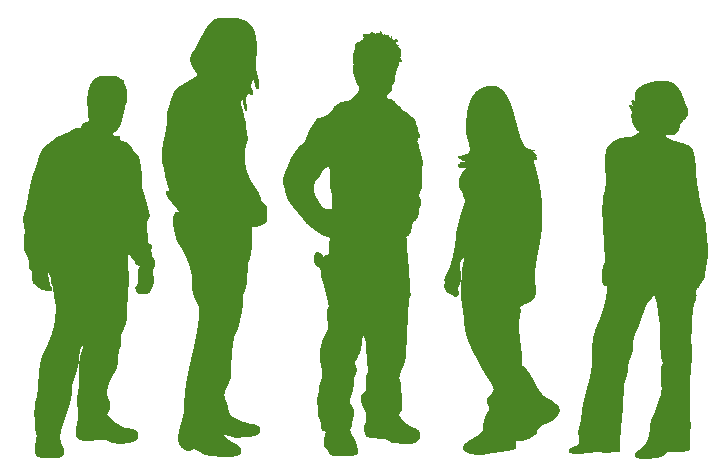 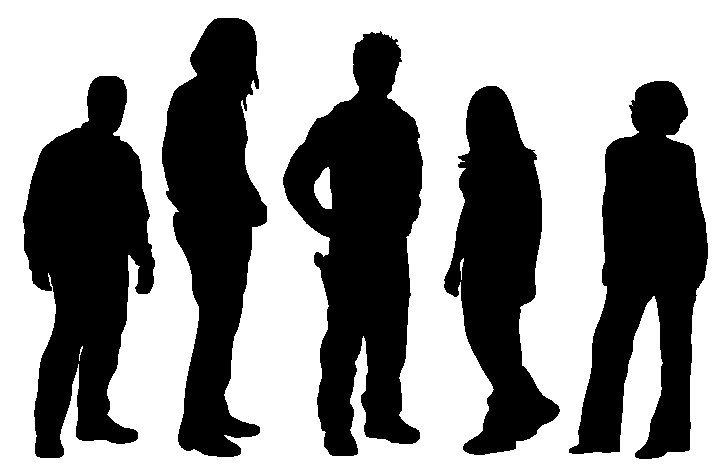 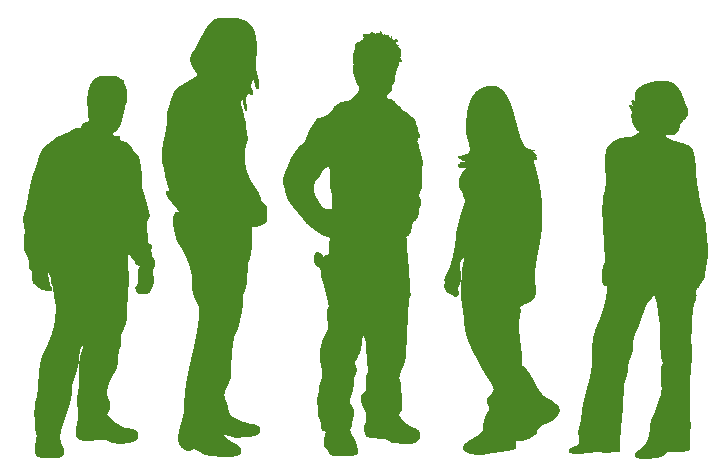 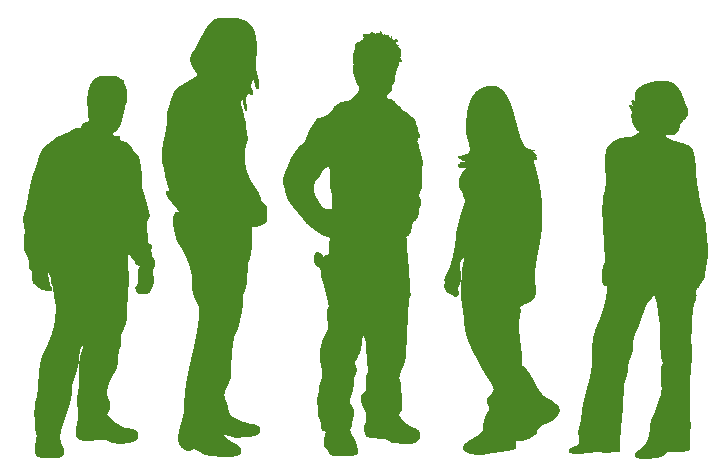 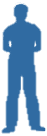 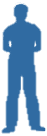 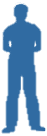 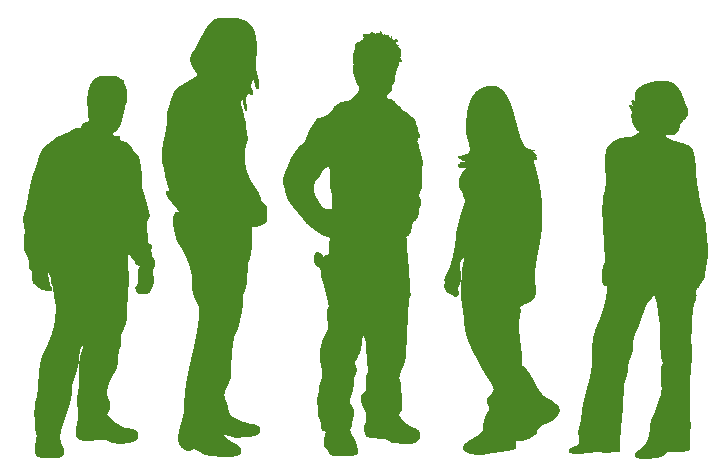 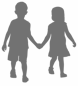 ?
?
?
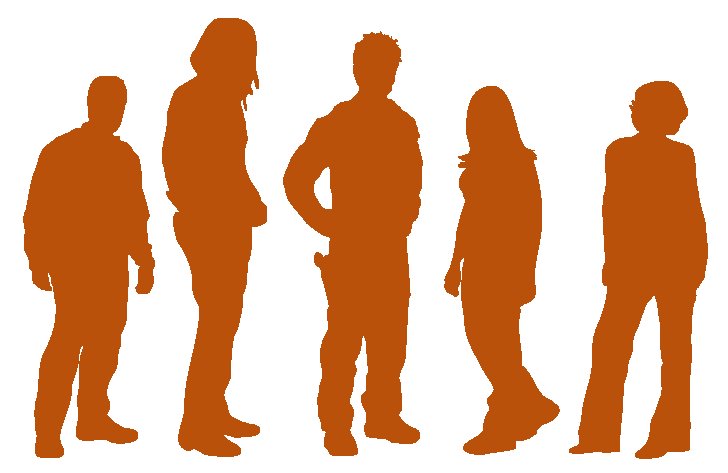 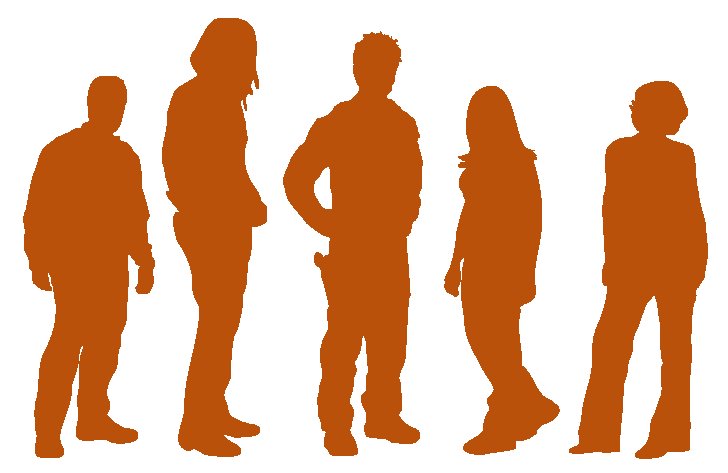 Travailler avec le client pour identifier partenaires sexuels ou consommateurs de drogues pour lesquels il a peu ou pas de coordonnées; déterminer comment / où le cas index peut être atteint.
Aider le client index à identifier, contacter, et associer volontairement ses partenaires sexuels et consommateurs de drogues, son conjoint et ses enfants, au dépistage du VIH tout en encourageant le renvoi ou en soutenant une divulgation sûre (si le client le souhaite).
Aider le client index ou les PC à haut risque  identifier membres à haut risque au sein de leurs réseaux sociaux et les orienter vers le dépistage du VIH.
[Speaker Notes: Dites : Cette diapositive montre comment la référence du réseau de risque peut être intégrée dans le cadre d'une approche globale qui comprend diverses options pour les clients. 

La référence du réseau de risque étend la portée des références au-delà des clients qui seraient généralement considérés (et comptés comme) faisant partie d'une approche traditionnelle de test index.

Lors d'un renvoi ciblé, le client peut se souvenir d'une personne avec qui il a eu un contact à risque, mais il peut ne pas connaître son nom ou son numéro. Nous discuterons dans un instant de la manière dont nous pourrions être en mesure d'atteindre ces personnes.]
Référence du réseau de risque
Combinaison de tests index, de référence au réseau de risque et de référence ciblée
Référence ciblée
Test Index
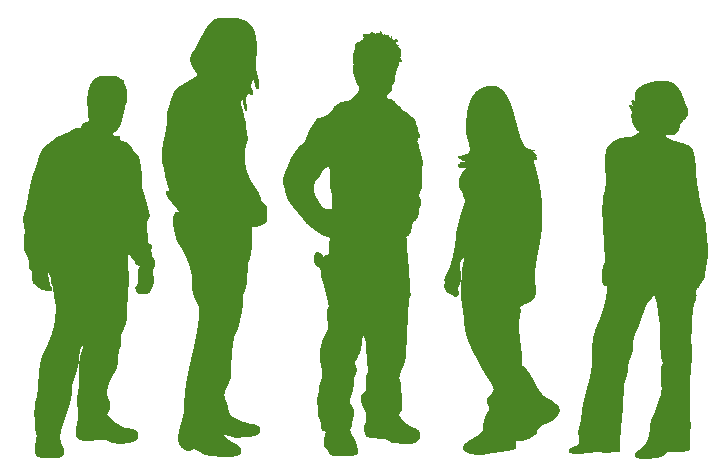 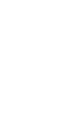 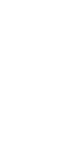 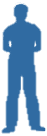 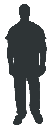 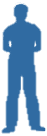 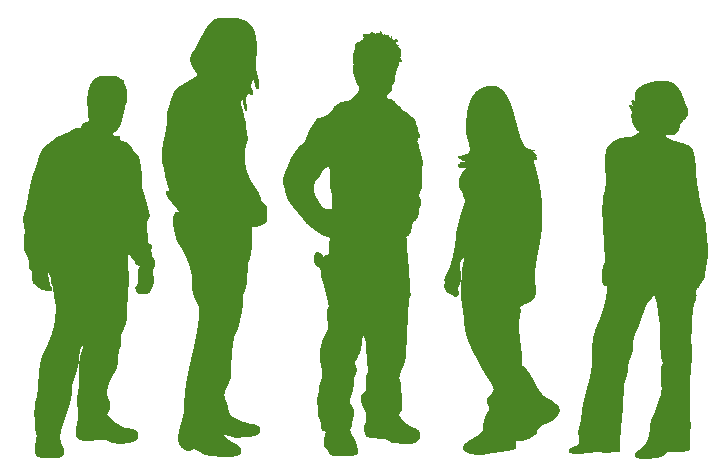 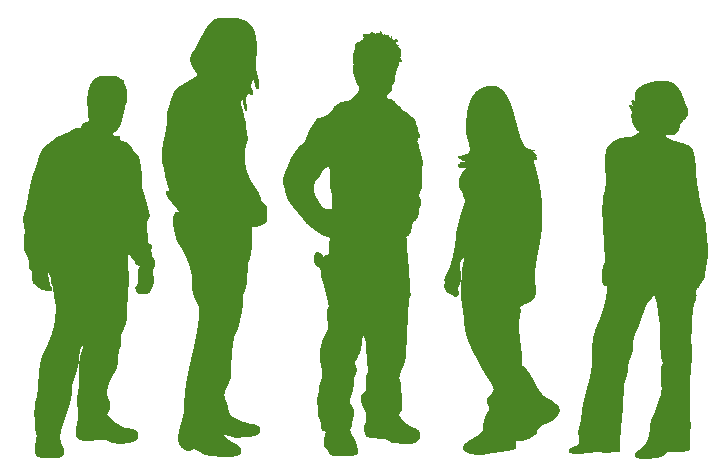 ?
?
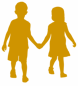 ?
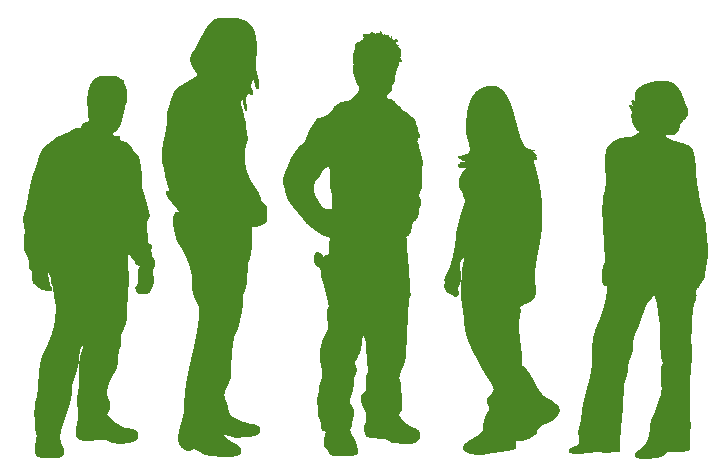 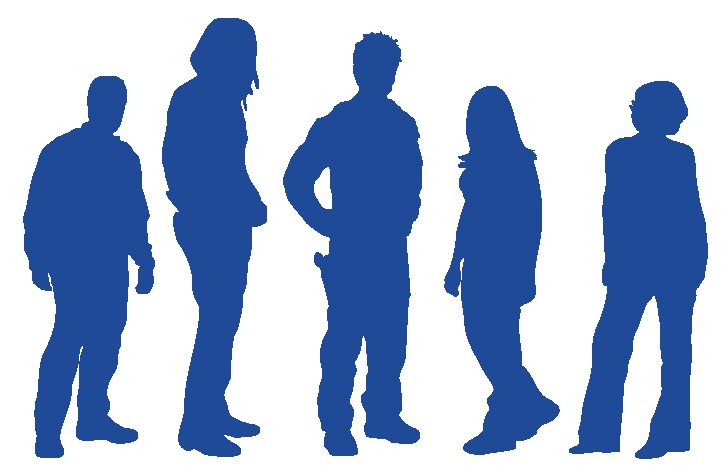 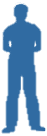 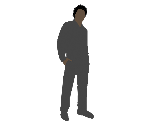 [Speaker Notes: Dites : Cette diapositive montre comment ces approches peuvent être combinées.

Le client index dans le cercle central référence un certain nombre de partenaires sexuels et consommateurs de drogues et ses enfants à des tests en utilisant l'une des options de notification du partenaire dont nous avons déjà discuté. 

De plus, elle utilise une approche de référence par réseau de risque pour référer un pair avec qui il a eu un contact sexuel (mais ne veut pas divulguer) ou connaît des comportements à haut risque (ligne en pointillés orange). Cette personne est ensuite invitée à choisir parmi le même ensemble d'options. 

Le client index d'origine peut également informer le conseiller d'une personne qu'il connaît et qui pourrait être à risque, mais pour laquelle il n'a pas de nom ou de numéro de contact. Peut-être a-t-il rencontré cette personne dans un bar, et il se sent à l'aise de dire au conseiller le nom et l'emplacement du bar.]
Où et comment la référence au réseau de risque pourrait-elle avoir lieu ?
Référence du réseau de risque
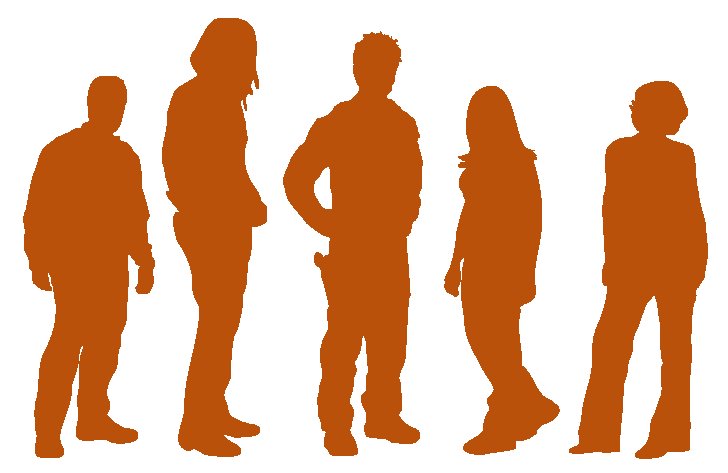 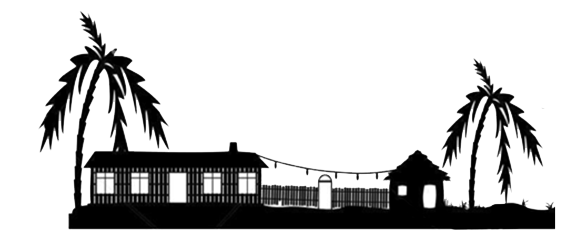 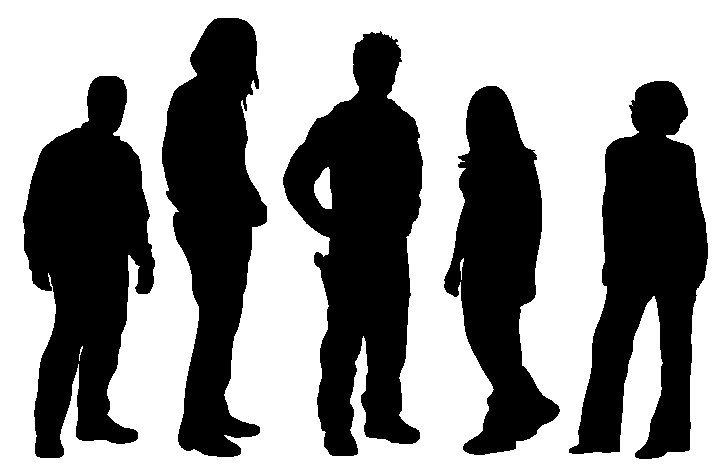 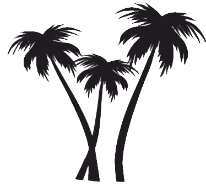 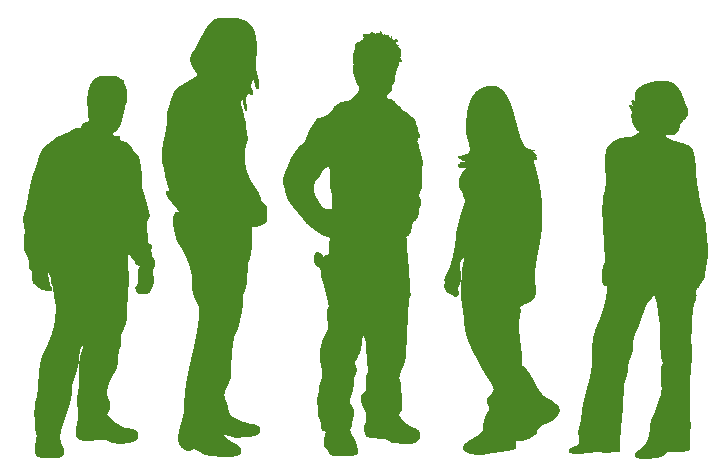 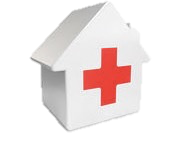 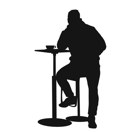 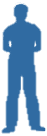 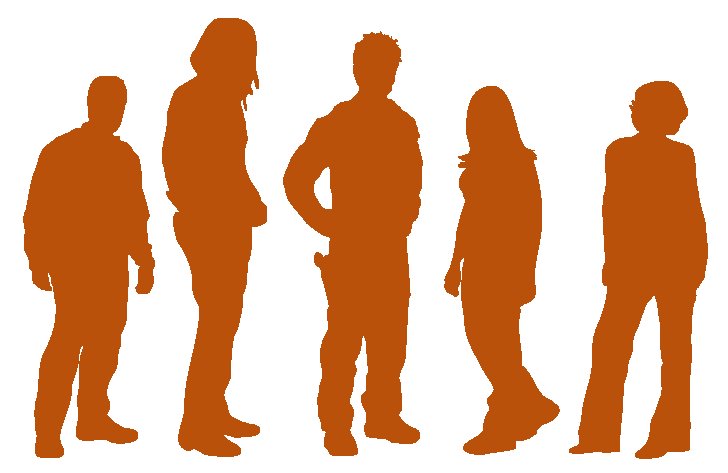 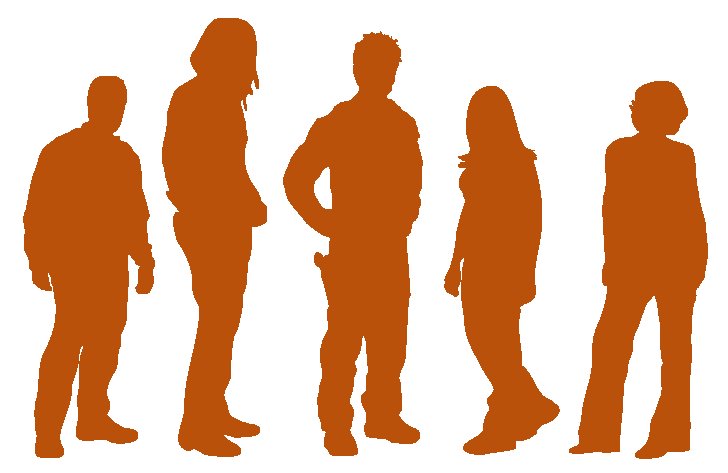 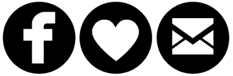 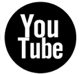 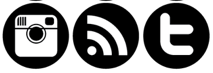 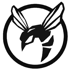 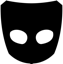 Modalités similaires aux tests ciblés !
[Speaker Notes: Dites : Alors, où pourrait avoir lieu la référence du réseau à risque ?

Accordez un moment aux participants pour réfléchir et fournir des réponses. Ensuite, avancez le cas échéant, un par un, pour montrer les différents lieux par lesquels les pairs peuvent être référés. Ils incluent dans la communauté, dans un centre de santé, dans un café ou un restaurant, ou via l'un des médias sociaux populaires et des applications de rencontres qui pourraient être couramment utilisés dans ce pays.]
Scénario: Quelle approche recommandez-vous ?
Travail de groupe
À vos tables (groupes de 5 à 6), discutez des sujets suivants.
Étude de cas
Vous conseillez un homme qui a des relations sexuelles avec des hommes qui a récemment été testé positif. Il indique qu'il a un petit ami avec qui il vit mais avec qui il n'utilise jamais de préservatifs. Il aime aussi aller dans un sex club de temps en temps et avoir des relations sexuelles en groupe avec des amis. Il utilise toujours un préservatif au sex club, mais certains de ses amis ne le font pas entre eux. 
Que feriez-vous dans cette situation ? Quelles options proposeriez-vous à ce client ?
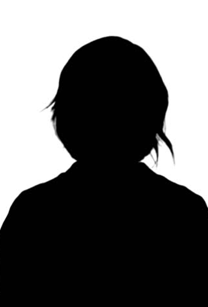 [Speaker Notes: REMARQUE : Introduisez cette séance de travail en groupe en demandant aux participants de se diviser en groupes de 5 à 6 ou de travailler à leurs tables (si les tables sont à peu près de cette taille).
Demandez à un participant de lire l'étude de cas, puis de lire les questions. Demandez s'il y a des questions, puis accordez au groupe 5 minutes pour réfléchir.
Après 5 minutes, demandez à des volontaires de l'un des groupes de donner leur avis (brièvement), et après chaque réponse, demandez si quelqu'un a quelque chose de nouveau à ajouter.]
Activité : Référence ciblée. Comment ?
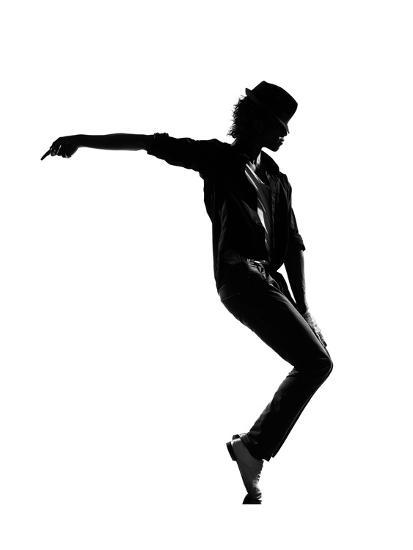 Se diviser en cinq groupes.
Votre client index se souvient d'avoir eu des contacts sexuels avec deux personnes au cours de la dernière année, mais il ne se souvient pas de leurs noms ni de leurs numéros. Il se souvient de l'endroit où ils traînaient.
Réfléchissez à trois moyens efficaces pour atteindre les partenaires sexuels ou d’injection d’un client index dans cette situation.
10 minutes
[Speaker Notes: REMARQUE : Demandez aux participants de se diviser en cinq groupes ou de rester à leur table en groupes si c'est approprié ou préféré.

Demandez à un volontaire de lire le scénario et les instructions, et accordez aux groupes 10 minutes pour réfléchir.

Au bout de 10 minutes, demandez à un groupe de se porter volontaire pour faire un rapport et limitez le rapport à 2 minutes. Demandez si des groupes ont des idées différentes, et permettez-leur de fournir des idées qui n'ont pas encore été exprimées (évitez que les groupes rapportent les mêmes idées).

Passez à la diapositive suivante pour vous aider à combler les lacunes non mentionnées dans la discussion.]
Comment effectuer des tests ciblés ?
Portée ciblée sur les sites référés par le client index
Diffuser des invitations à des événements de tests communautaires / sociaux (par exemple, fêtes, campagnes)
Incitatifs (à l'aide de coupons fournis par le client, les pairs mobilisateurs ou les conseillers)
Médias sociaux (Facebook, applications de rencontres, etc.)
Autre ?
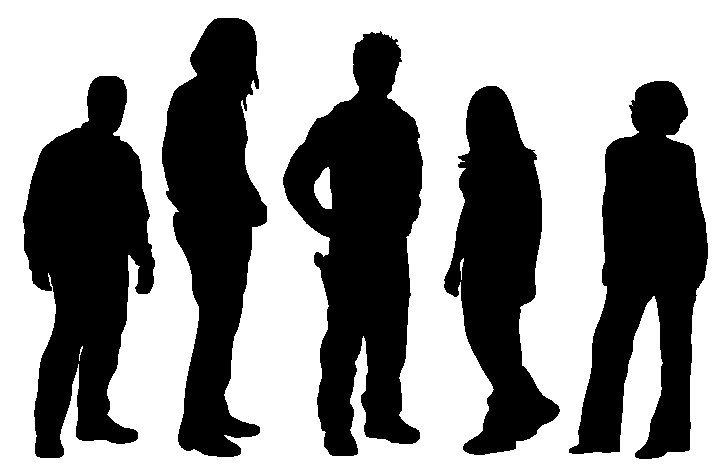 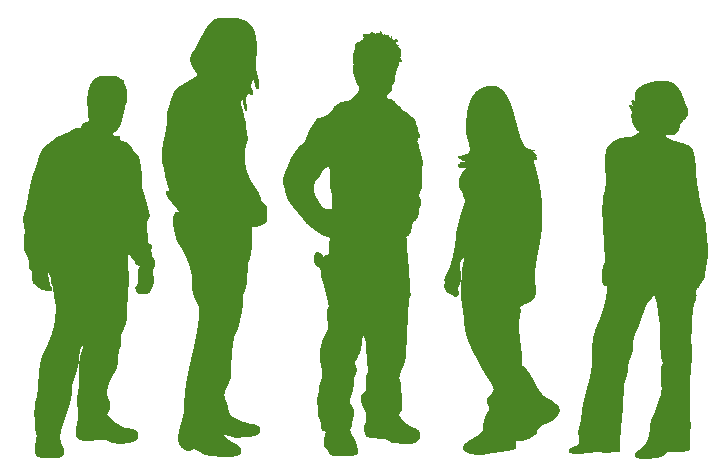 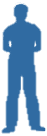 ?
?
?
[Speaker Notes: REMARQUE : Utilisez cette diapositive pour indiquer toutes les approches possibles qui n'ont peut-être pas été discutées lors de la séance de brainstorming décrite dans l'activité de la diapositive précédente. 

Évitez de répéter ce qui a déjà été dit par les groupes pour gagner du temps et honorer les contributions des participants.]
Fin du 1er jour